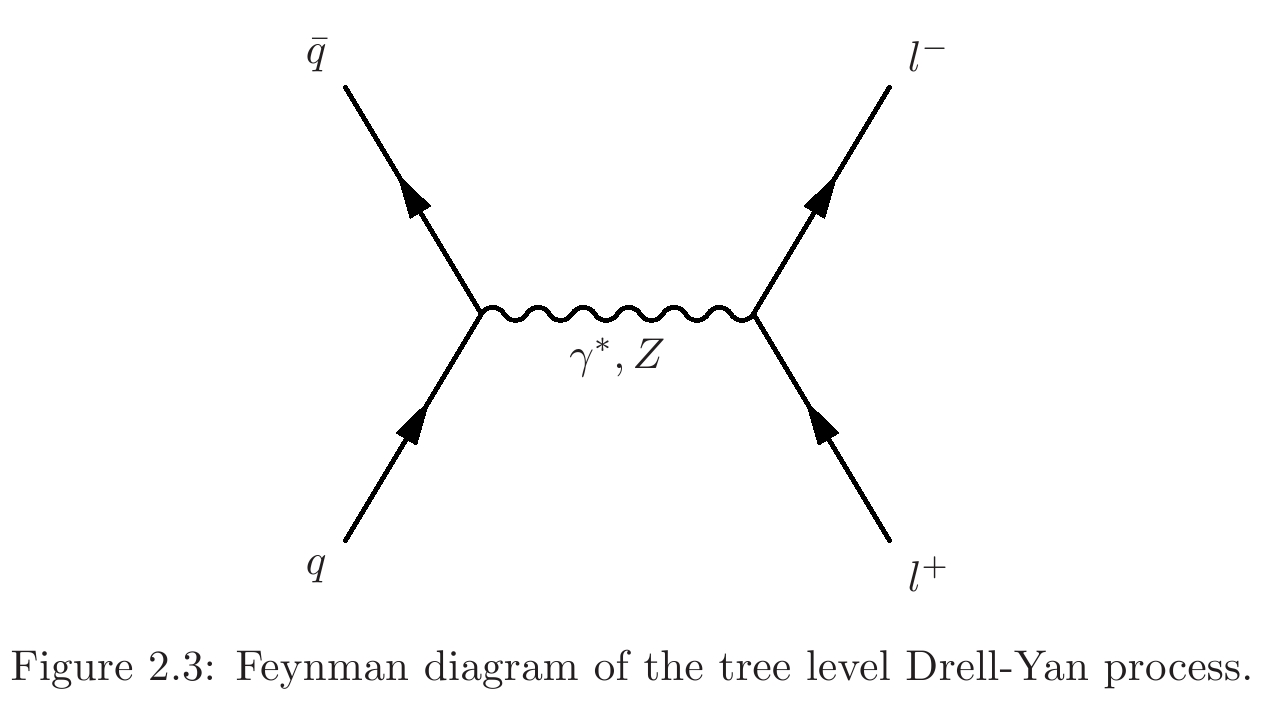 Vector Boson Production at CMS                                      (and elsewhere)
Michael Schmitt (Northwestern University)
LOOPFEST 13:  June 18, 2014
Vector Boson Production at CMS (and elsewhere)
June 17, 2014
Topics
Inclusive W and Z cross sections
 Drell-Yan production
 Transverse momentum distributions
 W charge asymmetry
 W+c production
 W + jets differential cross sections
 W and Z + b jets
2
Vector Boson Production at CMS (and elsewhere)
June 17, 2014
Inclusive W and Z production
Important benchmark process since turn-on in 2010.
 Must master techniques for reconstructing W and Z bosons before one can do    electroweak physics.
 Starting point for constraints on parton distribution functions (PDFs).
Amazing progress has been made in the precision of the measurements.
Here is an illustration:
CMS:      R = 10.54    ± 0.07  (stat) ± 0.08   (syst) ±0.16   (th)
ATLAS:    R = 10.893 ± 0.079(stat) ± 0.110 (syst) ±0.116 (th)
7 TeV , 35 fb-1
typical precision:
 statistical uncertainty  <<  1%
 experimental systematic uncertainty  1 – 1.5%
 luminosity uncertainty  3 – 4 %
3
Vector Boson Production at CMS (and elsewhere)
June 17, 2014
Direct comparison of data to theory predictions, displaying correlations:
W± vs. Z is relatively insensitive to PDFs  (though depends on s-quark density)         theoretical predictions are tightly packed together
 W+ vs. W- is sensitive to the d/u ratio at x ≈ 0.1         greater spread in theoretical predictions due to PDF differences
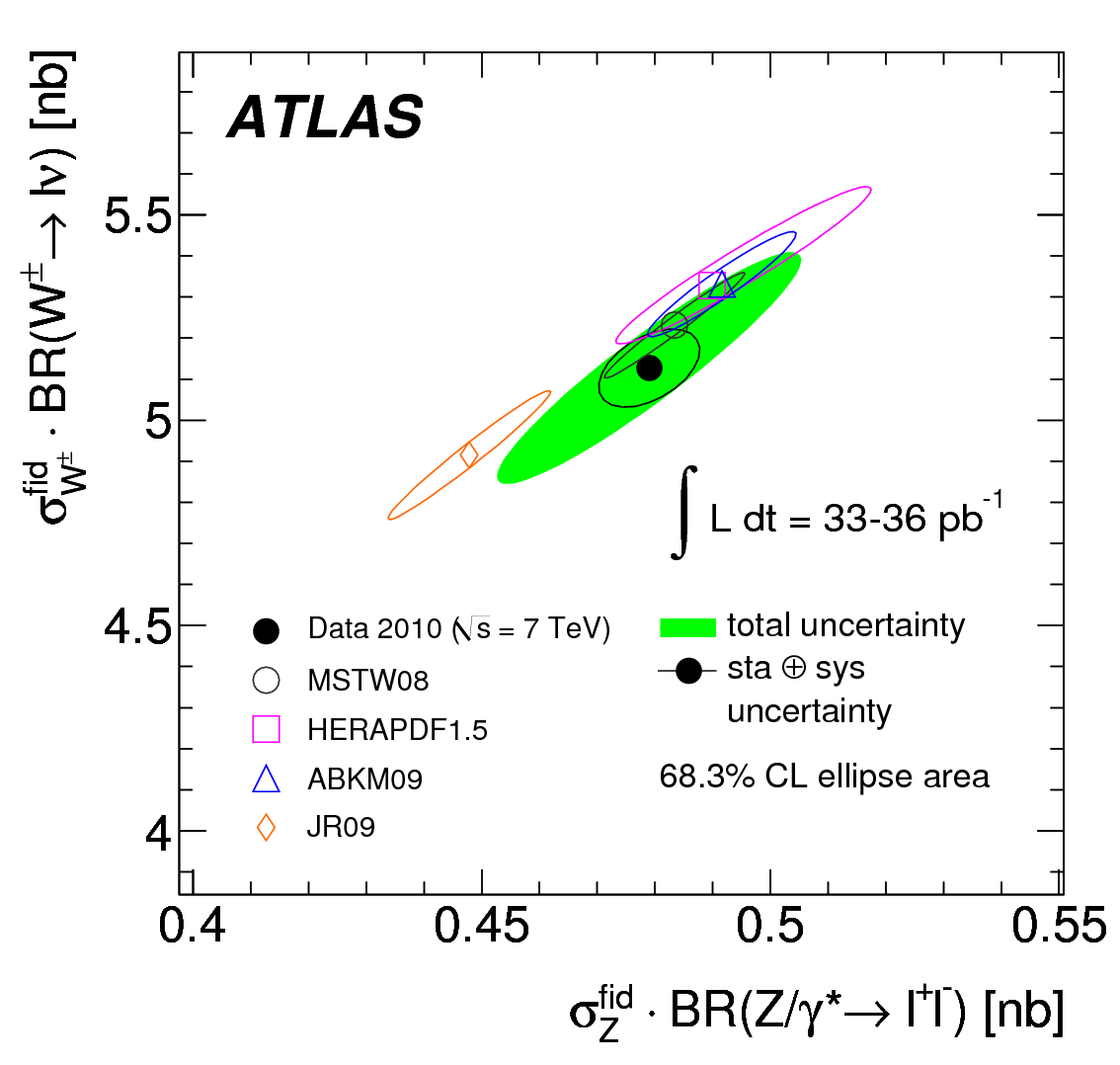 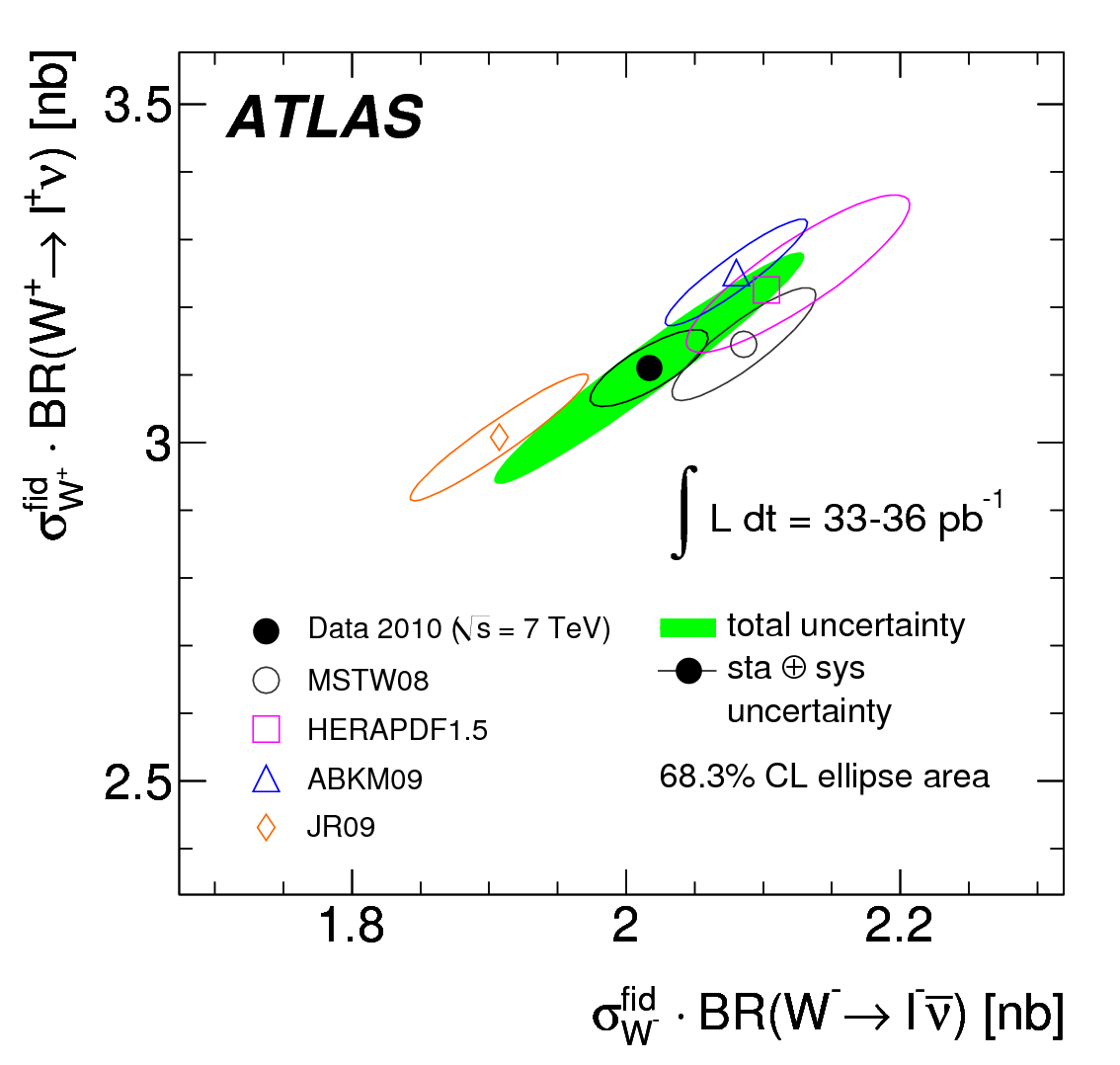 (fiducial)
4
Vector Boson Production at CMS (and elsewhere)
June 17, 2014
(fiducial)
CMS have reported new measurements with 8 TeV data.
special running conditions to reduce pile-up
 direct comparison to 7 TeV measurements is possible.
CMS 7 TeV:      R = 10.54    ± 0.07  (stat) ± 0.17   (syst)
CMS 8 TeV:      R = 13.26    ± 0.15  (stat) ± 0.21   (syst)
PRL 112 191802
5
Vector Boson Production at CMS (and elsewhere)
June 17, 2014
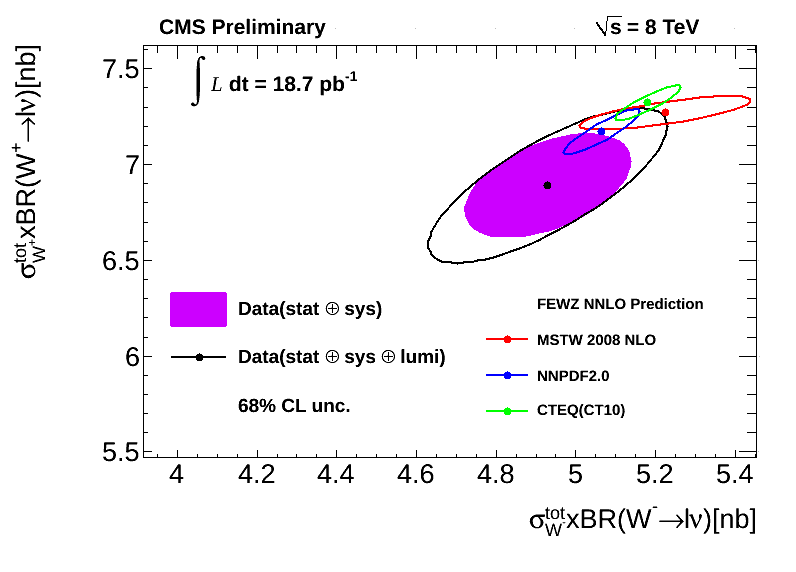 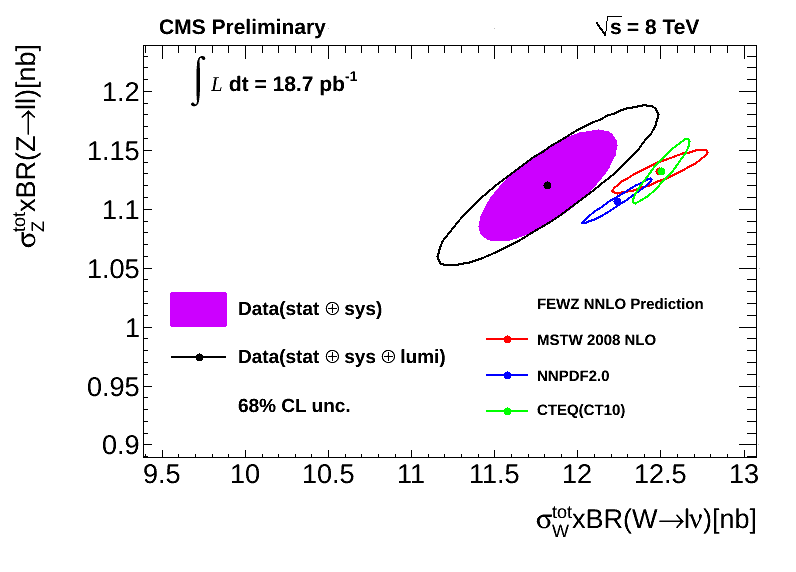 (total)
CMS have reported preliminary measurements with 8 TeV data.
special running conditions to reduce pile-up
 direct comparison to 7 TeV measurements is possible.
6
Vector Boson Production at CMS (and elsewhere)
June 17, 2014
Drell-Yan Production
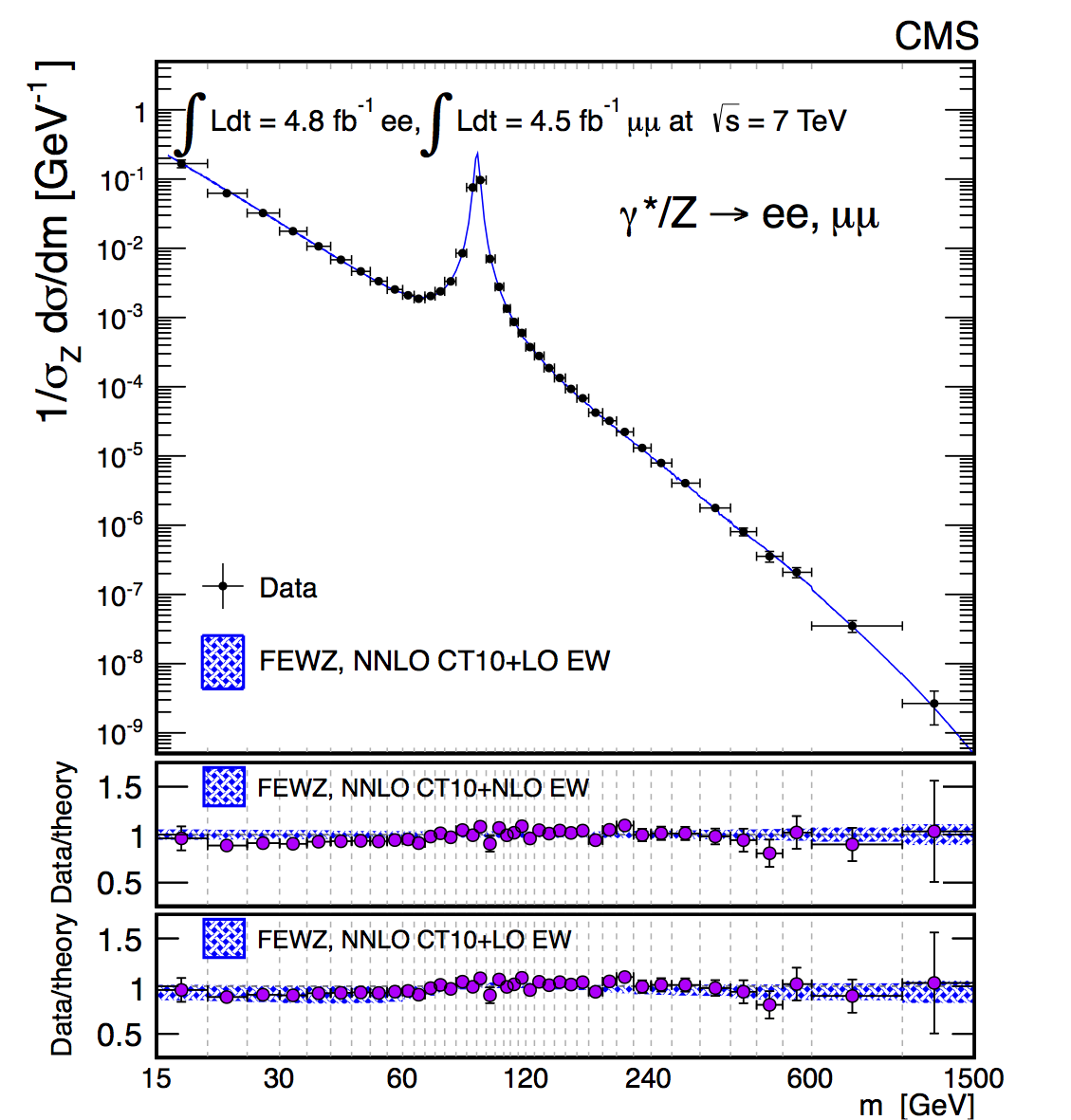 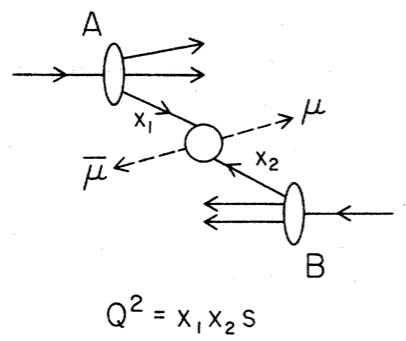 understood since the 1970s
 40 years later, very precise measurements 
 wide range of mass: wide range of x      constrain PDFs
 higher-order corrections needed      tests of theory are still relevant
7
Vector Boson Production at CMS (and elsewhere)
June 17, 2014
ATLAS published measurements of high-mass Drell-Yan:
high-mass region is amenable to pQCD calculations
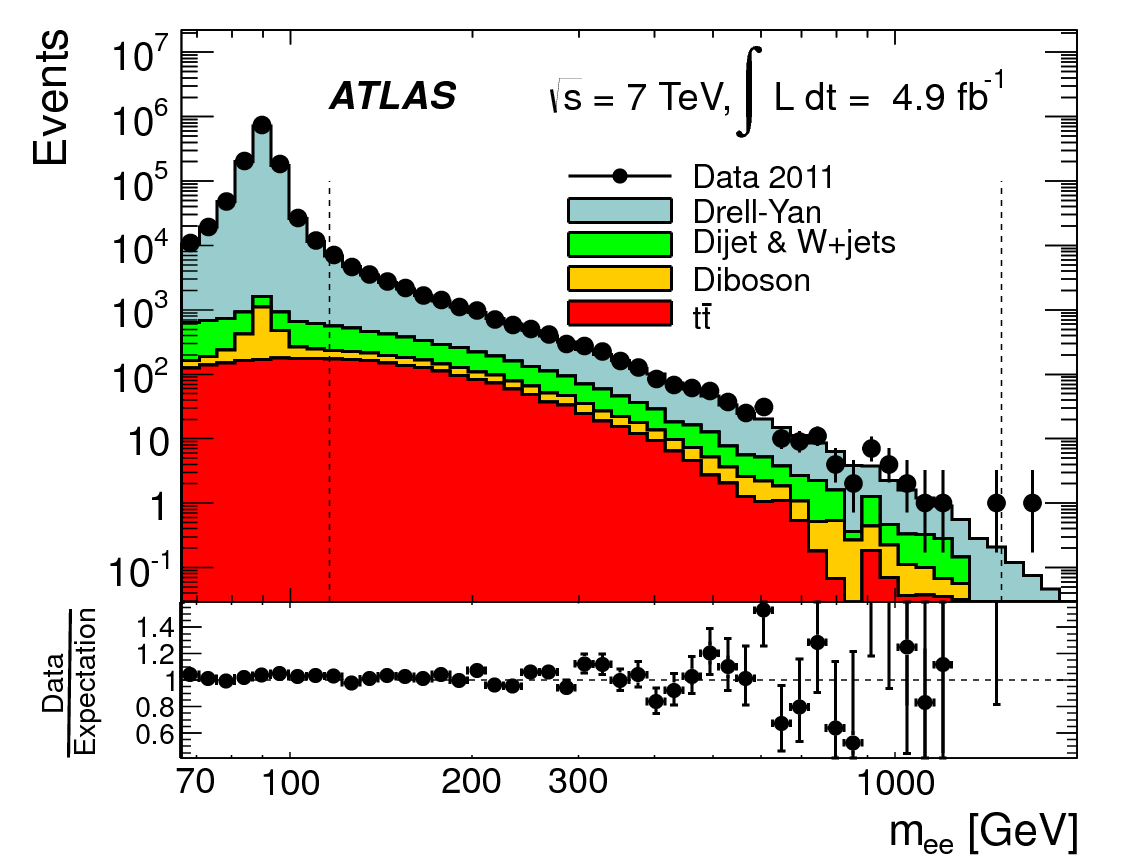 note the
scale!
note the
scale!
Phys. Lett. B725 (2013) 223
8
Vector Boson Production at CMS (and elsewhere)
June 17, 2014
ATLAS published measurements of high-mass Drell-Yan:
high-mass region is amenable to pQCD calculations
 sensitive to PDFs – even to  q  q+g   splitting (a source of background)
 agreement is adequate, though data show excess in  120 < M < 400 range.
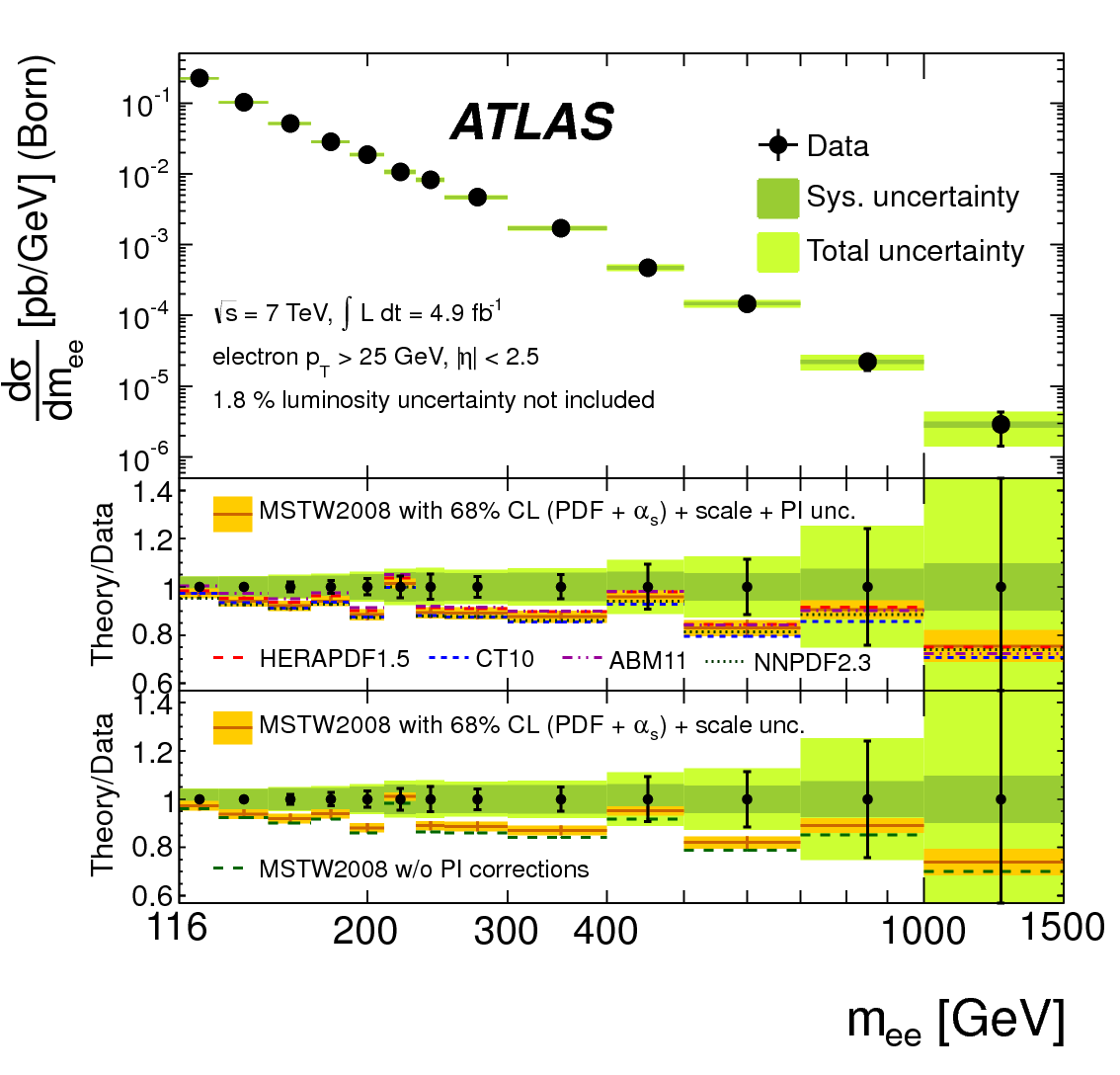 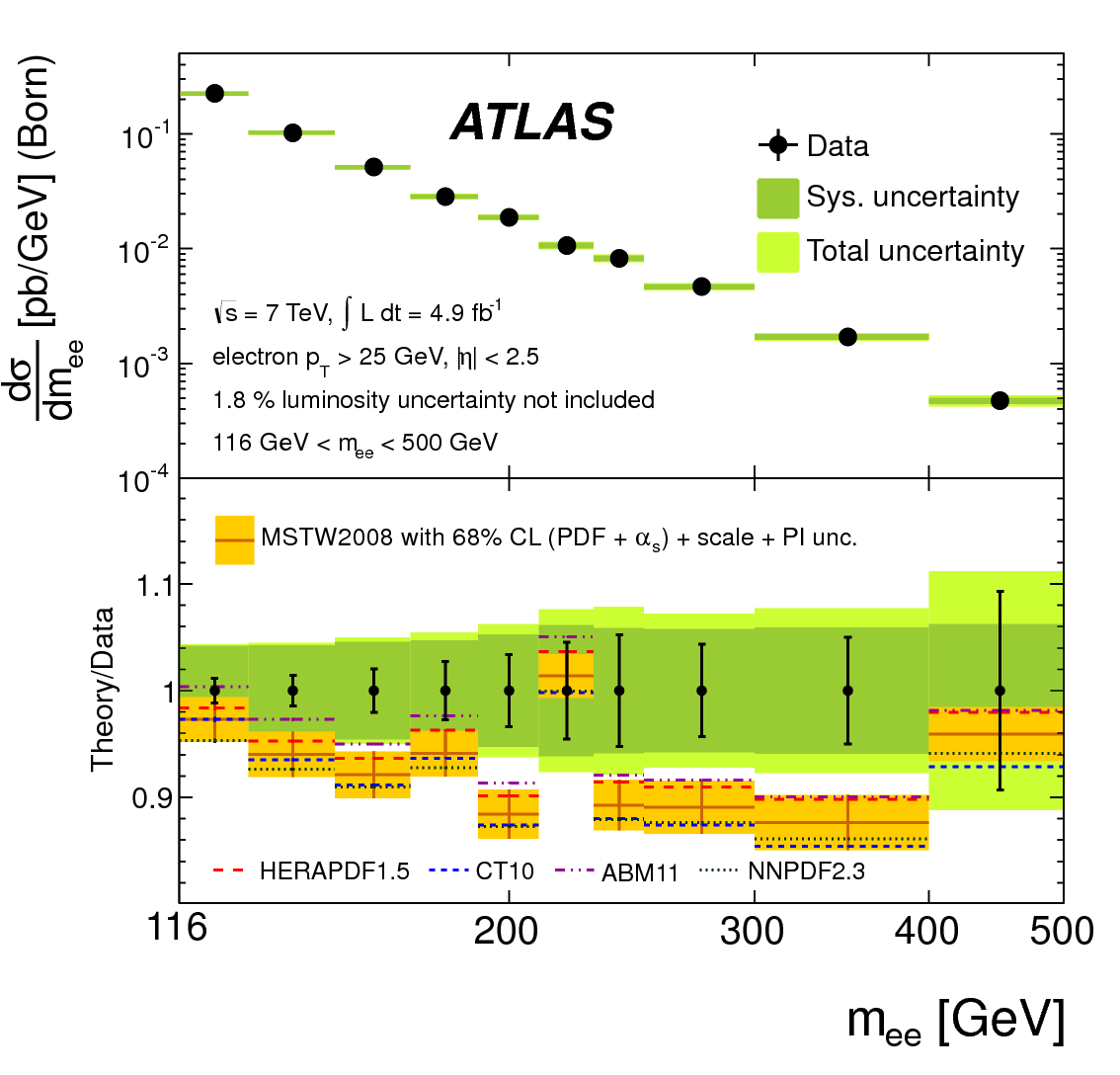 Phys. Lett. B725 (2013) 223
9
Vector Boson Production at CMS (and elsewhere)
June 17, 2014
CMS has published a double-differential cross section measurement:
The integrated mass distribution is measured in both m+m- and e+e- channels.
8 orders of
magnitude
2 orders of
magnitude
JHEP12 (2013) 030
(Combined e & m plot shown earlier.)
10
Vector Boson Production at CMS (and elsewhere)
June 17, 2014
CMS is publishing a double-differential cross section measurement:
There is enough data to measure ds/dY  in several bins of mass.
Even in this low mass bin,
experimental error bars
about same size as spread
coming from PDFs…
JHEP12 (2013) 030
11
Vector Boson Production at CMS (and elsewhere)
June 17, 2014
CMS is publishing a double-differential cross section measurement:
There is enough data to measure ds/dY  in several bins of mass.
Tiny error bars for the Z peak
JHEP12 (2013) 030
12
Vector Boson Production at CMS (and elsewhere)
June 17, 2014
CMS is publishing a double-differential cross section measurement:
There is enough data to measure ds/dY  in several bins of mass.
Same mass bin as ATLAS
JHEP12 (2013) 030
13
Vector Boson Production at CMS (and elsewhere)
June 17, 2014
CMS is publishing a double-differential cross section measurement:
The lower mass bins show an interesting sensitivity to higher-order corrections:
NNLO
NLO
NLO
NNLO
JHEP12 (2013) 030
14
Vector Boson Production at CMS (and elsewhere)
June 17, 2014
CMS is publishing a double-differential cross section measurement:
The lower mass bins show an interesting sensitivity to higher-order corrections:
Closer look at NLO vs NNLO
NLO
NNLO
JHEP12 (2013) 030
15
Vector Boson Production at CMS (and elsewhere)
June 17, 2014
Transverse Momentum Distributions
Two regimes:
low  – qT  :   dominated by multi-gluon emission : essentially non-perturbative                    depends on details of showering scheme                    gives information on the underlying event                    two theoretical scales:   qT  and  M    which can be very different                    angular variables – an experimental improvement
high – qT :   dominated by one or two hard parton emission:  pQCD                    gluons in initial state start to be important                    matrix element calculations needed
16
Vector Boson Production at CMS (and elsewhere)
June 17, 2014
PRD 85 032002 (2012)
CMS measurements at low and high qT :
7 TeV
disagreement at low – qT indicates   need for tuning underlying event model
 agreement at high – qT is achieved with   FEWZ at  O(a2S)   ….  and POWHEG/PYTHIA/Z2
See also ATLAS: PLB 725 (2013) 223
17
Vector Boson Production at CMS (and elsewhere)
June 17, 2014
CMS preliminary measurements:
8 TeV
best overall agreement achieved with ResBos, which uses two scales (qT & M)
 agreement at high – qT is achieved with FEWZ at  O(a2S)   ….  and POWHEG/PYTHIA/Z2*
SMP-12-025
18
Vector Boson Production at CMS (and elsewhere)
June 17, 2014
CMS compares 7 TeV and 8 TeV directly:
CMS PAS SMP-12-025
Data seem to agree with the prediction from FEWZ but statistical uncertainties are large.
19
Vector Boson Production at CMS (and elsewhere)
June 17, 2014
ATLAS has published measurements of a special angular variable:
where:
For a back-to-back configuration, the resolution of  qT  is not very good.
 The quantity  f*h depends only on the angles of the muon trajectories.
 Roughly speaking,
 f*h  0.1   corresponds to  qT    10 GeV
 The  small – qT region is better studied with  f*h .
PRL 106 122001 (2011)
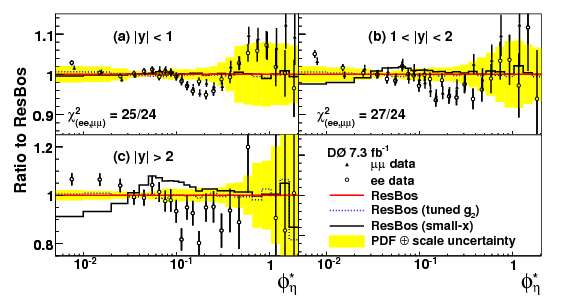 D published the first study of f*h 
showing deviations from ResBos
predictions at moderate  qT.
20
Vector Boson Production at CMS (and elsewhere)
June 17, 2014
ATLAS has published measurements of a special angular variable:
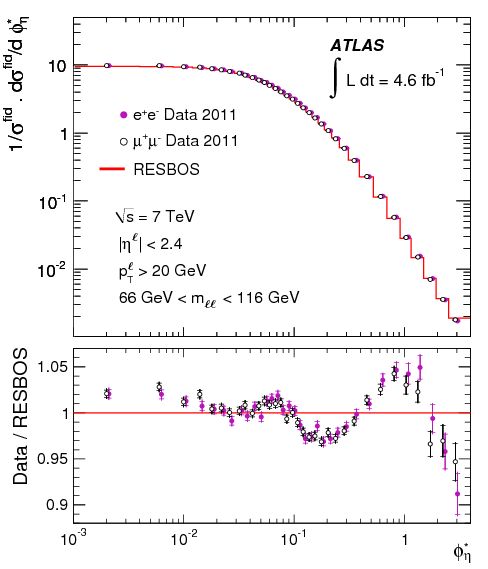 Phys. Lett. B720 (2013) 32
ATLAS confirms trends seen by D
PRL 106 122001 (2011)
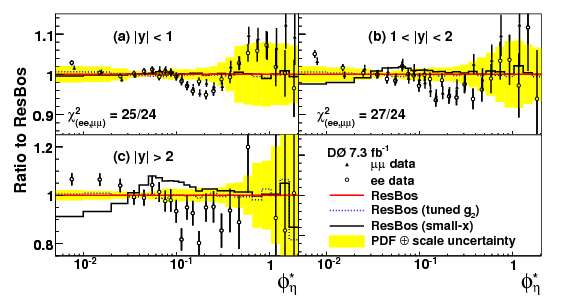 e+e- and m+m- agree very well
21
Vector Boson Production at CMS (and elsewhere)
June 17, 2014
ATLAS comparisons to theoretical predictions:
Phys. Lett. B720 (2013) 32
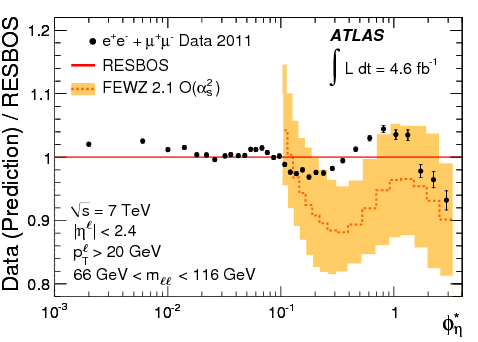 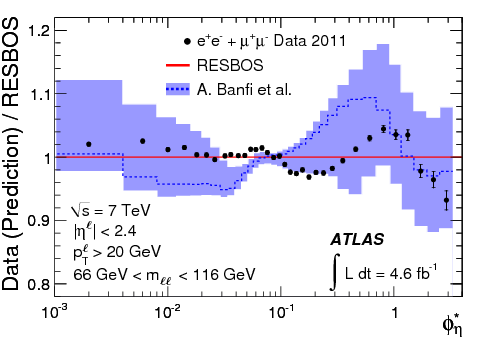 Banfi et al.  [Phys. Lett. B715 (2012) 152]
 employ qT – resummation technique
 match to fixed-order calculation in MCFM
 good results for LHC ds/dqT data
FEWZ   (F. Petriello et al.)
 fixed-order  (a2S)
 not good in non-perturbative regime
 good agreement with other observables
22
Vector Boson Production at CMS (and elsewhere)
June 17, 2014
ATLAS comparisons to theoretical predictions in |Y| bins:
Phys. Lett. B720 (2013) 32
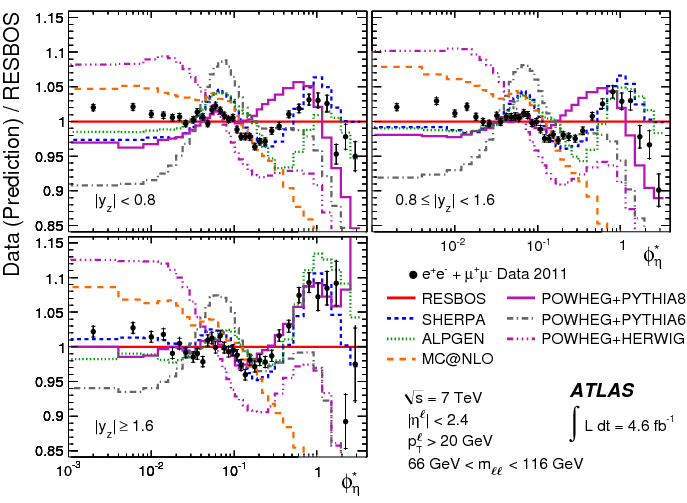 SHERPA does best
ALPGEN is OK
23
Vector Boson Production at CMS (and elsewhere)
June 17, 2014
ATLAS have also measured the  qT  distribution of W bosons:
PRD 85 012005 (2012)
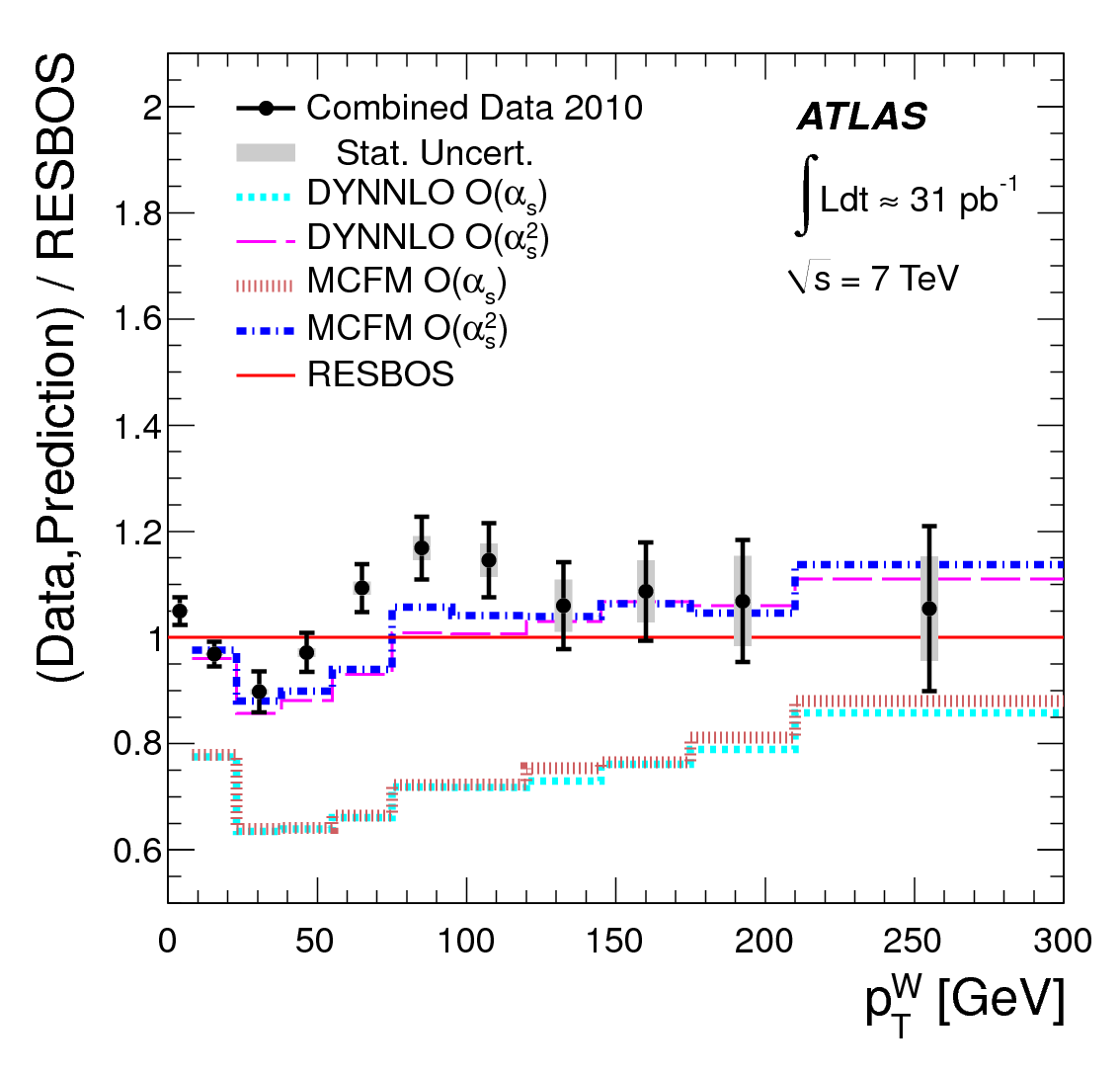 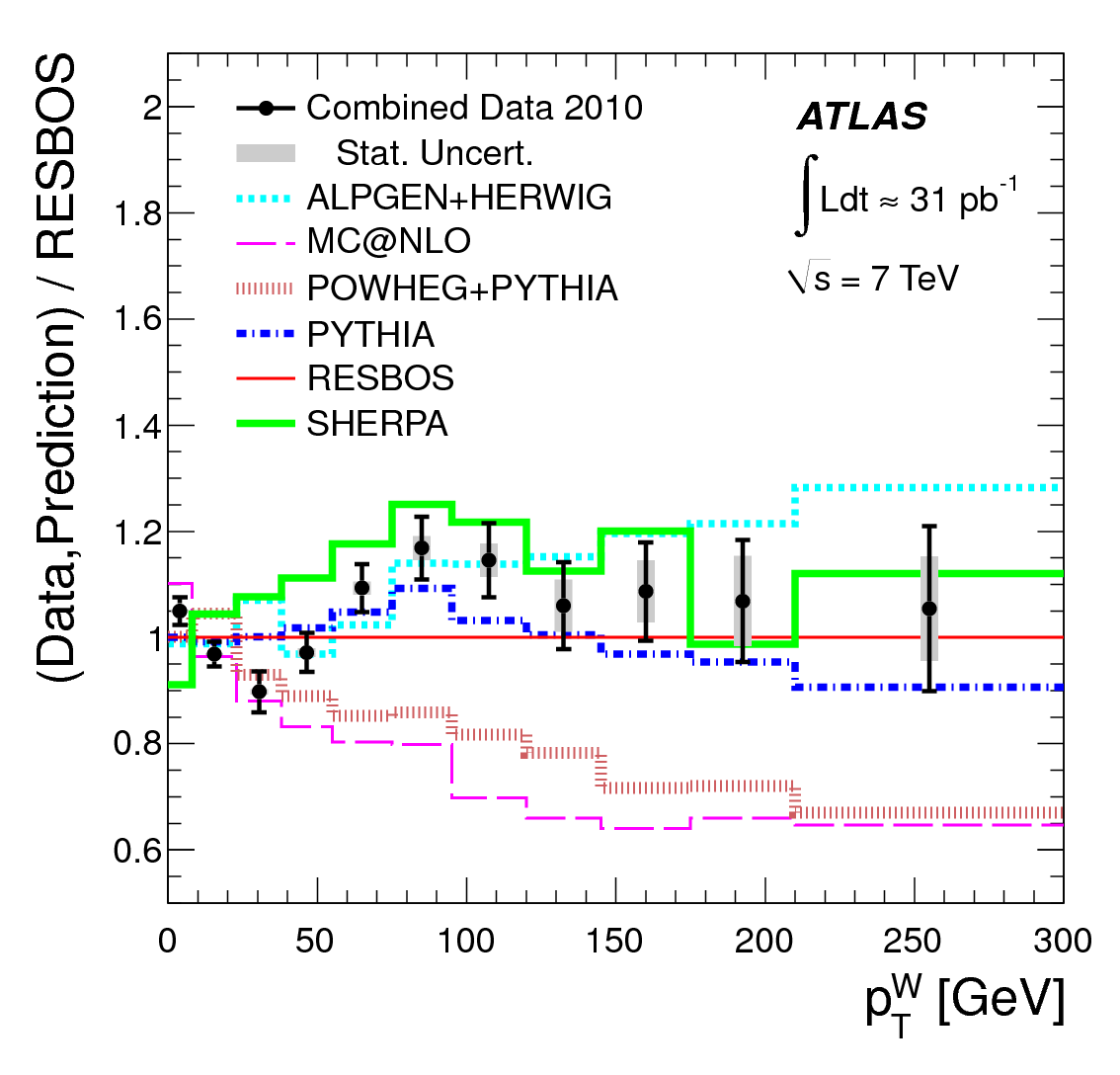 O(a2S) calculation is clearly needed.
SHERPA is OK
ALPGEN does best
24
Vector Boson Production at CMS (and elsewhere)
June 17, 2014
ATLAS have also measured the  qT  distribution of W bosons:
PRD 85 012005 (2012)
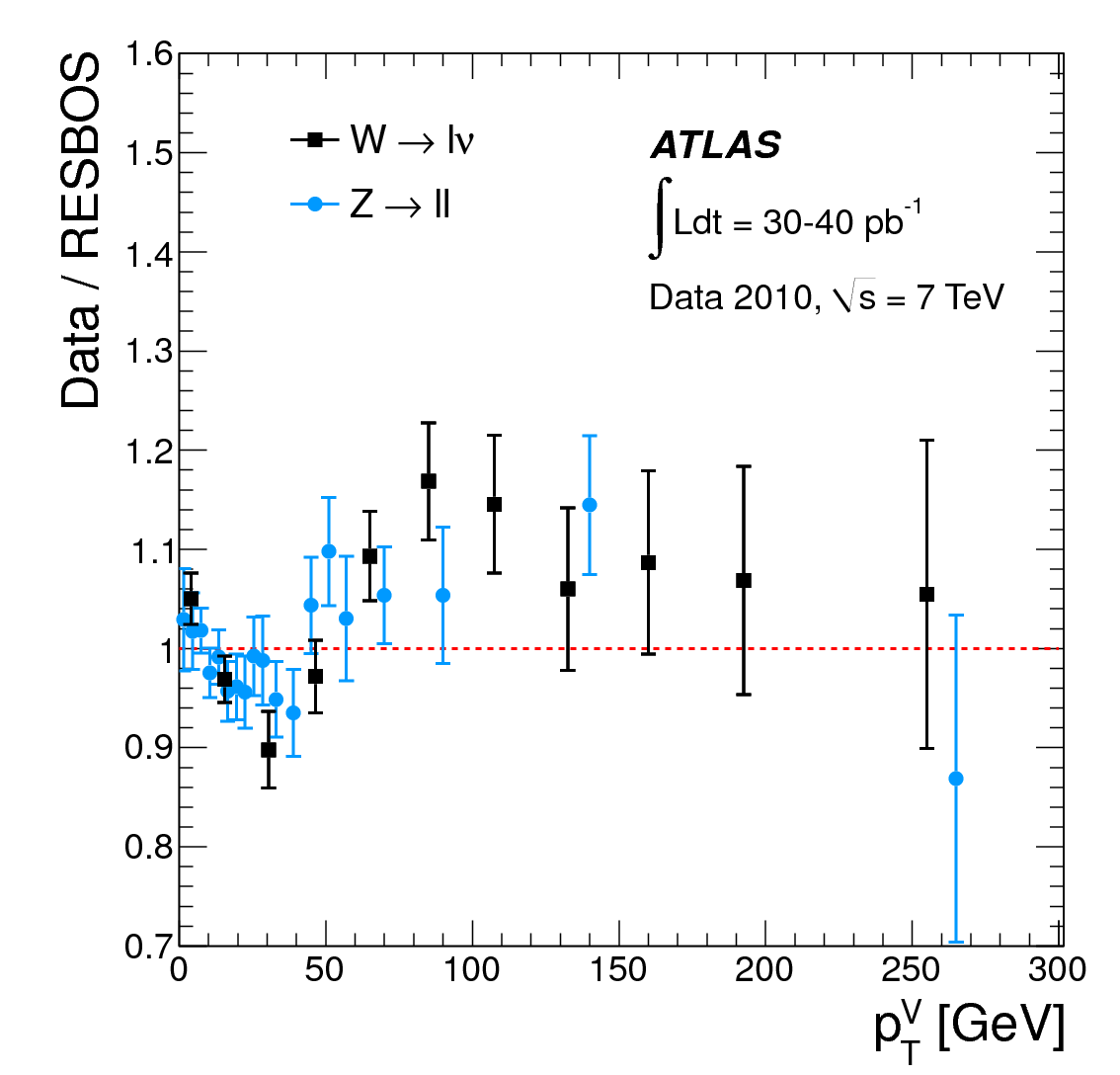 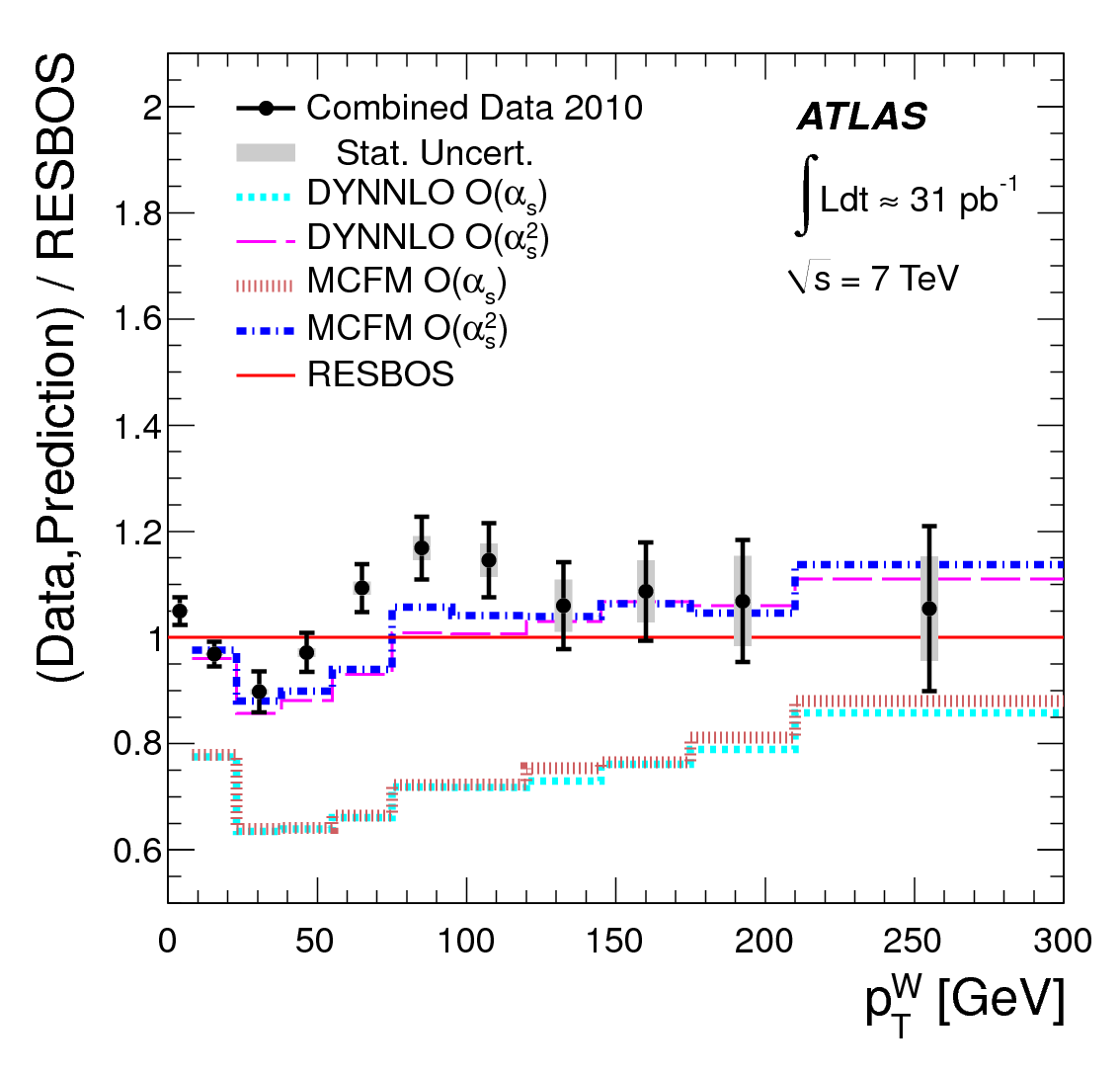 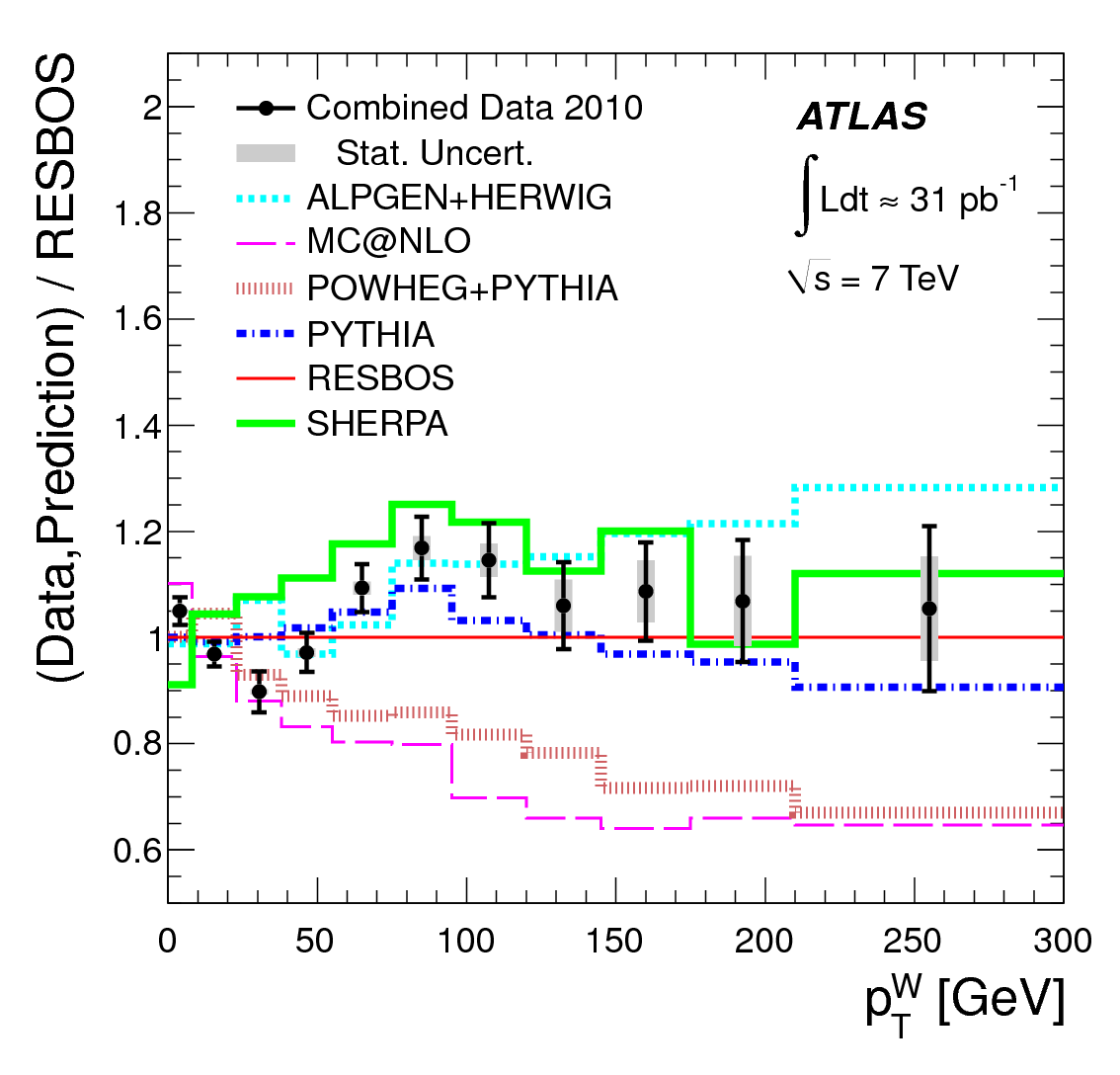 Z clearly confirms the wiggles in the W distribution.
25
Vector Boson Production at CMS (and elsewhere)
June 17, 2014
W Charge Asymmetry
More  W+ are produced than  W-   because   u  predominates over  d.        possibility to constrain  d/u  ratio
 The asymmetry will be more pronounced at larger YW  (corresponds to larger x)        but  YW  is difficult to measure
 We can use the lepton  h  instead of  YW  but the asymmetry is more complicated.        and very small errors means dealing with very difficult systematics
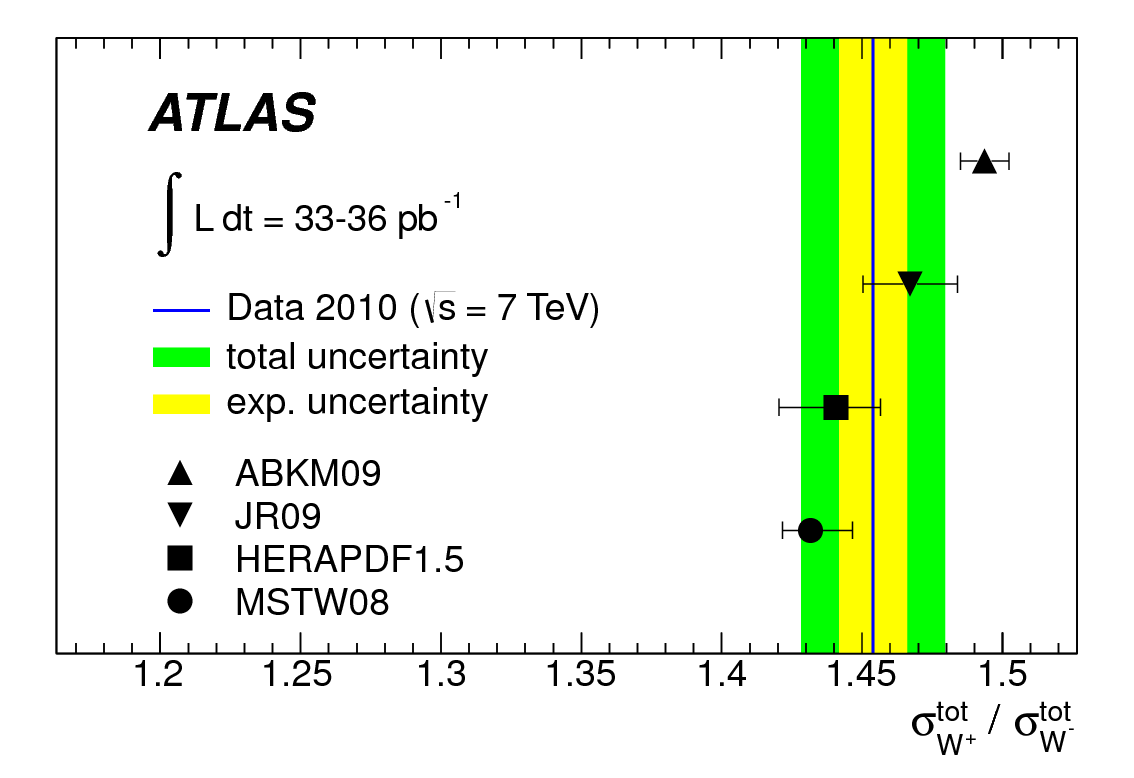 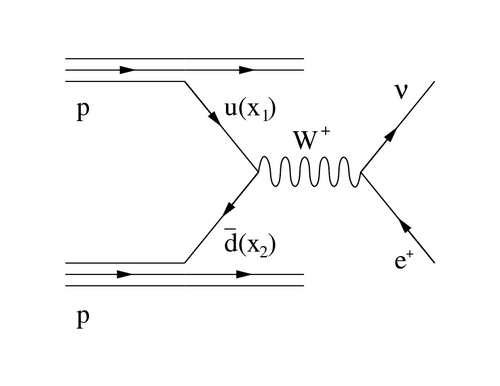 26
Vector Boson Production at CMS (and elsewhere)
June 17, 2014
D have a new measurement:
There has been tension between       CDF & D measurements.
 Measurements from  p pbar  colliders       are complimentary.
 New D measurements are precise      and do not agree with theory.
 Interpretation:  d/u  should be increased.
Phys. Rev. D88 091102(R) (2013)
27
Vector Boson Production at CMS (and elsewhere)
June 17, 2014
CMS have a new measurement:
arXiv:1312.6283
full data set at 7 TeV,    muon channel,    pT > 25 GeV, and also pT > 35 GeV
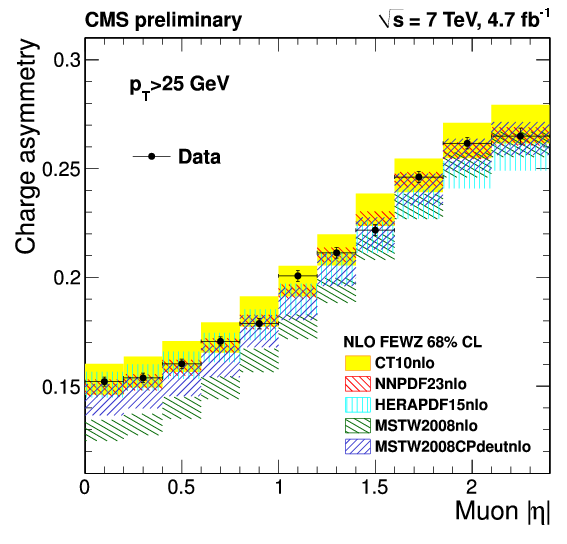 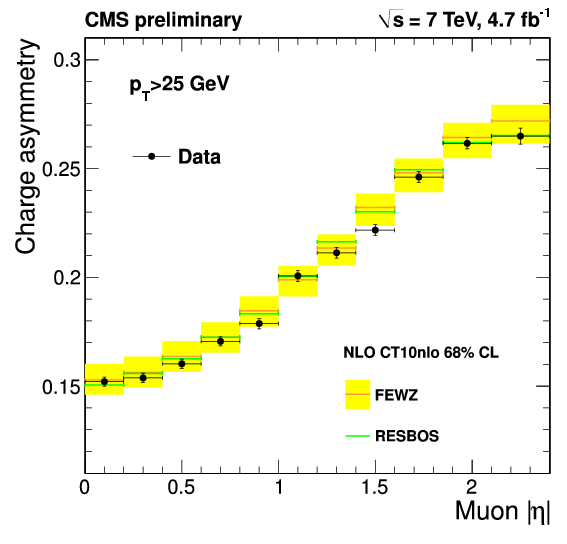 tremendous power to distinguish & constrain PDFs
 MSTW2008CPdeut clearly improves upon MSTW2008 but not as good as CT10nlo
 FEWZ and RESBOS are equally good at predicting  the asymmetry.
28
Vector Boson Production at CMS (and elsewhere)
June 17, 2014
LHCb have a made a very nice measurement                   in the far-forward region:
JHEP1206 (2012) 058
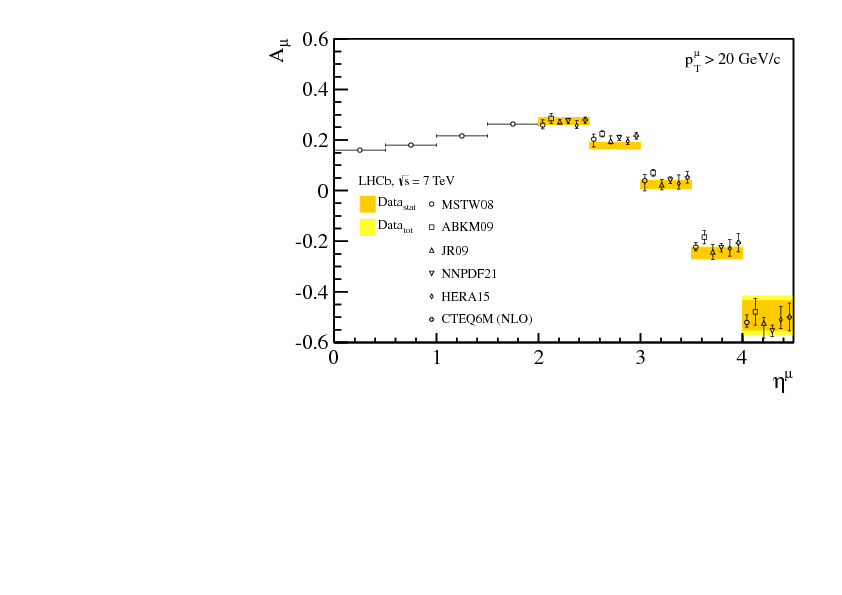 typical CMS & ATLAS region
more negative muons
than positive muons!
29
Vector Boson Production at CMS (and elsewhere)
June 17, 2014
LHCb have a made a very nice measurement                   in the far-forward region:
JHEP1206 (2012) 058
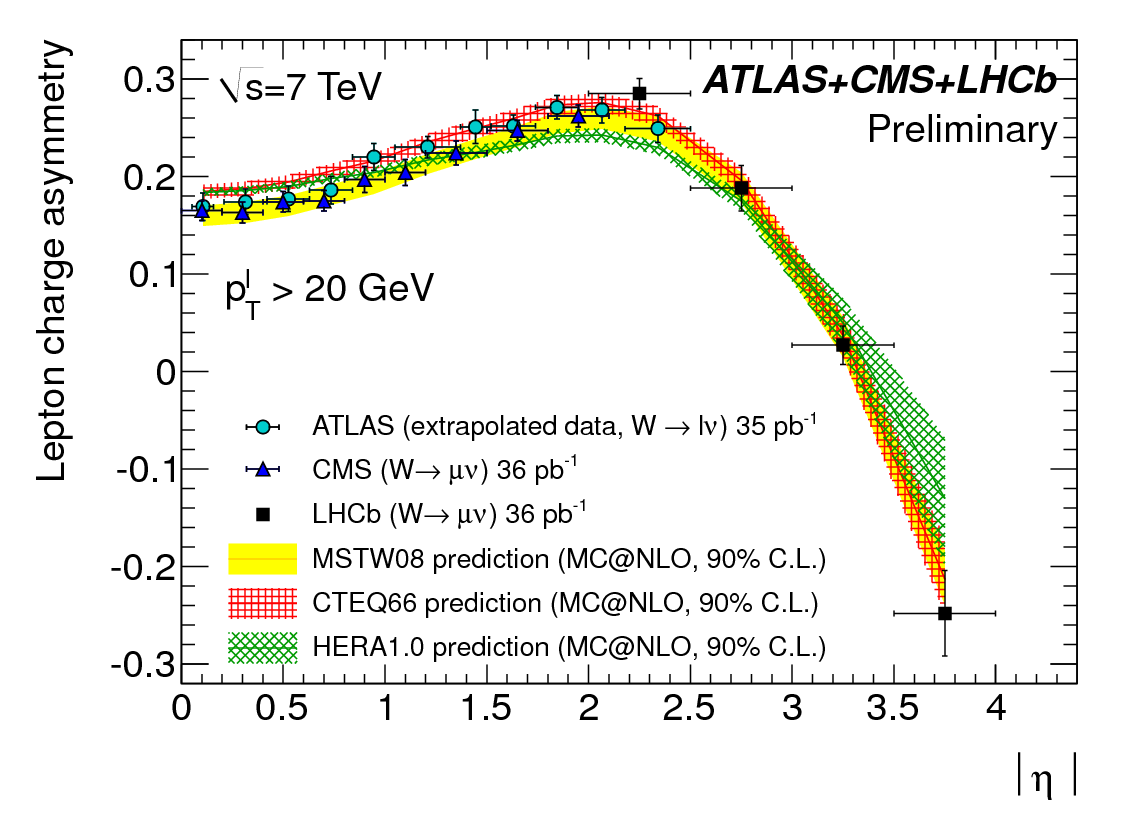 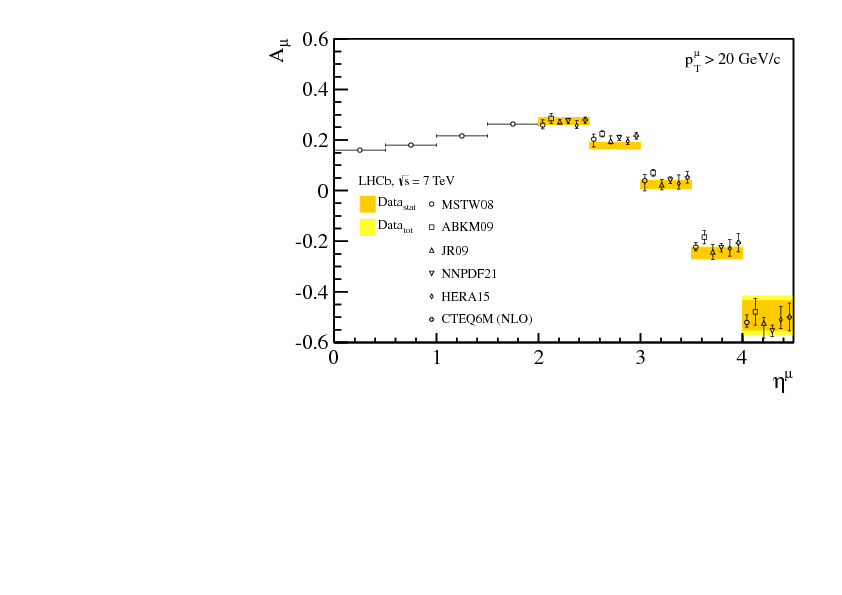 typical CMS & ATLAS region
(illustrative – LHC working groups plan to do a formally correct combination)
30
Vector Boson Production at CMS (and elsewhere)
June 17, 2014
W + charm
A central question in PDFs:  is  SU(3)F  a   good symmetry   or   bad?               
 xS = 2x(ubar+dbar+sbar)  cannot be wholly determined by DIS   (e.g.  F2)
 n-scattering probes s through  W+s  c   and   W-sbar  cbar,      but results can be difficult to interpret (c-fragmentation, nuclear corrections, etc.)
 RW = (W++W-)/Z  complements DIS b/c couplings are weak, not electromagnetic.
 RW is very well measured by ATLAS & CMS (& LHCb)
(e.g. due to s-quark mass)
PRL 109 12001 (2012)
ATLAS inferred relative size of s
from their cross section data:
 HERA data + W/Z ds/dY
 flexible PDF parametrization  allows s normalization free
 quantify s/d contributions:
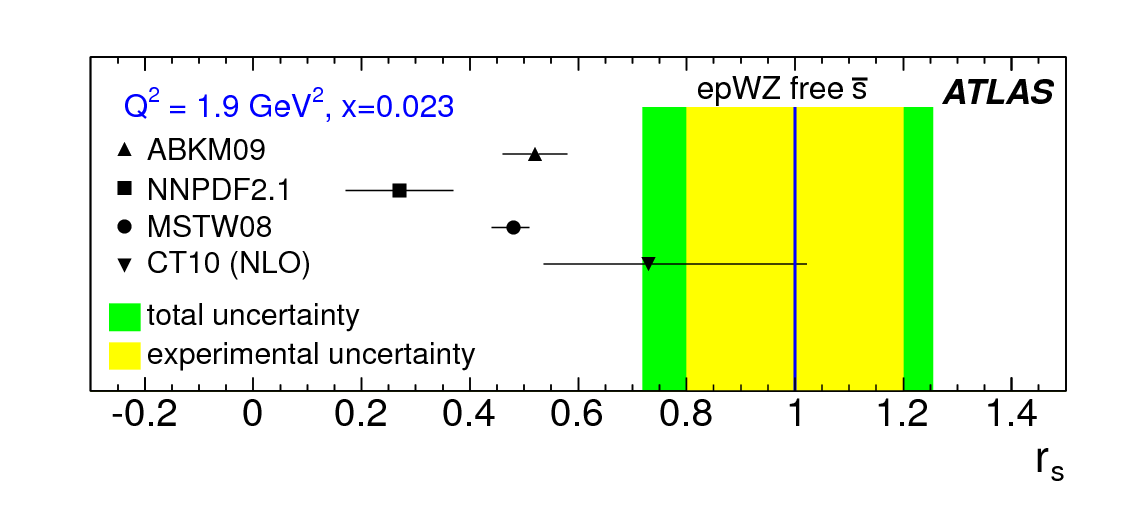 31
Vector Boson Production at CMS (and elsewhere)
June 17, 2014
CMS have measured  W+c  which gives direct information about s(x).
examine the  W- c / W+ cbar  asymmetry
 dc is Cabibbo-suppressed though d-quarks are relatively plentiful
 sc is Cabibbo-favored and makes a 3% contribution, depending on s(x)
 dbar/d  constrained by the  W  charge asymmetry
 important to have smallest uncertainties possible
 theoretically, ratio is not sensitive to higher-order corrections, but is sensitive to  s(x)  
 reconstruct the charm jet three ways:
 exclusive D-meson decays to charged particles
 inclusive charm decays to muons
 semi-inclusive D-meson decays
 key feature:   opposite-sign – same-sign (OS-SS) subtraction
 removes backgrounds, and removes gluon splitting  g  c cbar
32
Vector Boson Production at CMS (and elsewhere)
June 17, 2014
CMS:  W+c
arXiv:1310.1138 (subm.)
distinct asymmetry is observed & measured precisely  (more than 3 s.d. from unity)
 theoretical calculations agree well (especially CT10 & NNPDF23coll)
 data seem to decline more rapidly with  h  but not really precise enough yet
33
Vector Boson Production at CMS (and elsewhere)
June 17, 2014
ATLAS has a preliminary measurement:
reconstruct exclusive D-mesons only (in many channels)
ATLAS-CONF-2013-045
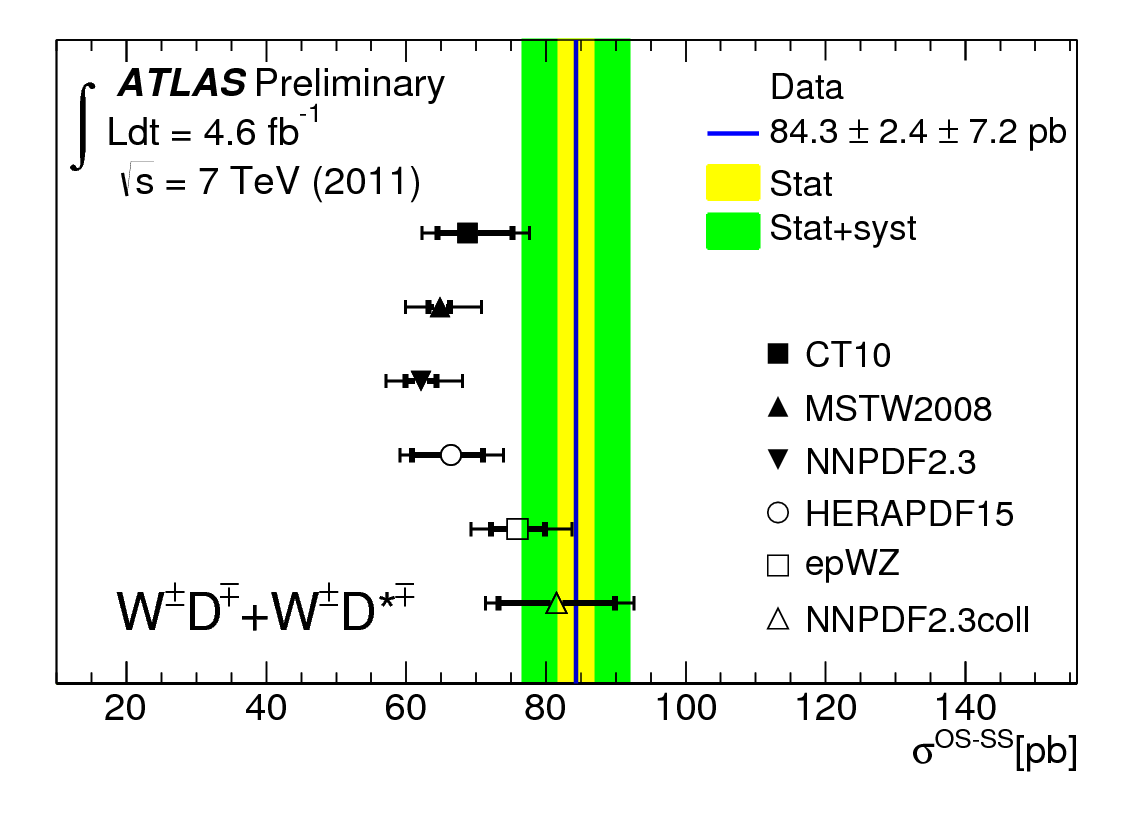 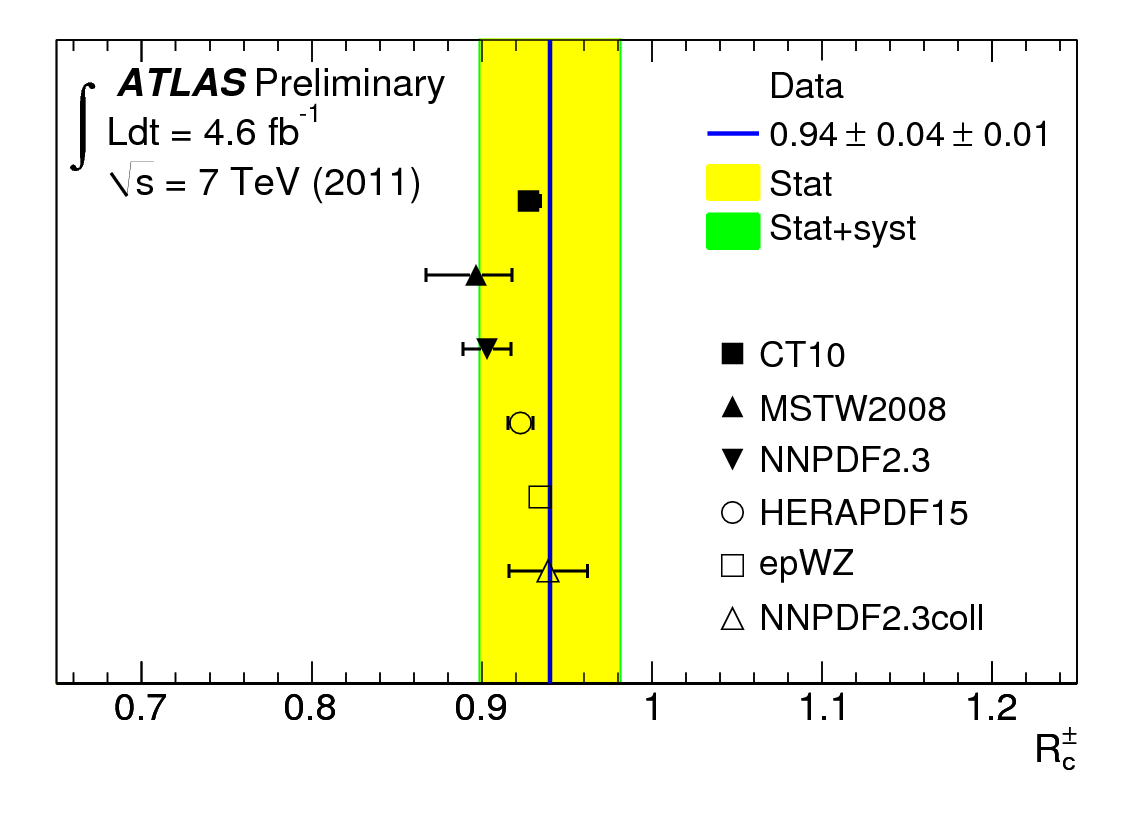 conclusions are similar to what CMS found
 not yet at the same precision
34
Vector Boson Production at CMS (and elsewhere)
June 17, 2014
arXiv:1312.6283 (subm. to PRD)
CMS have carried out a QCD analysis to explore PDF constraints:
Use HERA DIS, CMS W asymmetry & CMS  W+c  data 
 Like ATLAS, consider fixed-s and free-s fits.
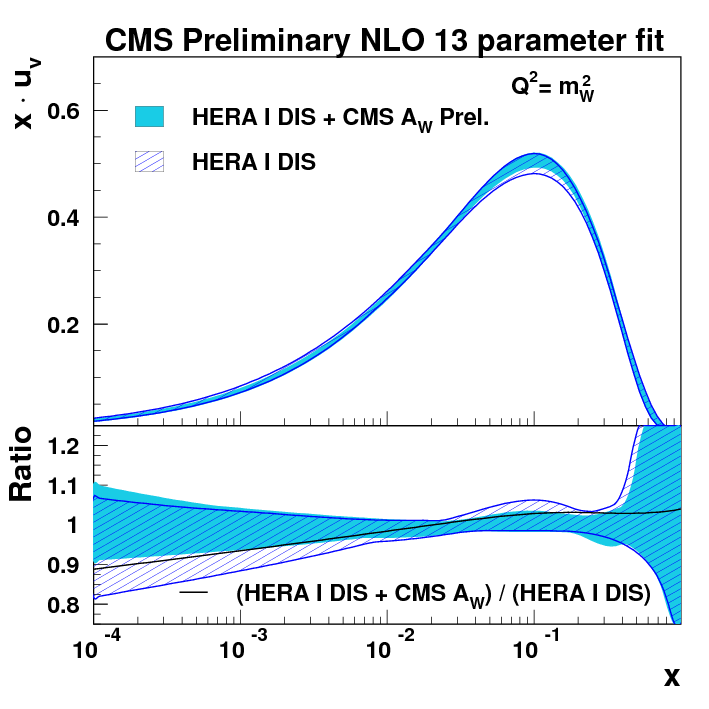 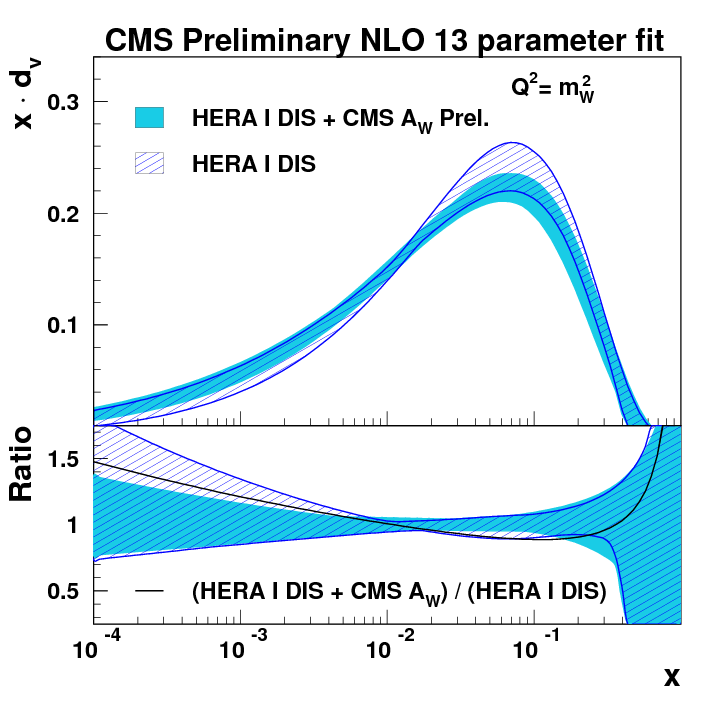 Notice that  xdv(x)  is  reduced.    (D data want  d/u   increased.)
35
Vector Boson Production at CMS (and elsewhere)
June 17, 2014
arXiv:1312.6283 (subm. to PRD)
CMS have carried out a QCD analysis to explore PDF constraints:
Maybe some tension between CMS & ATLAS results on  s(x) ?
Use HERA DIS, CMS W asymmetry & CMS  W+c  data 
 Like ATLAS, consider fixed-s and free-s fits.
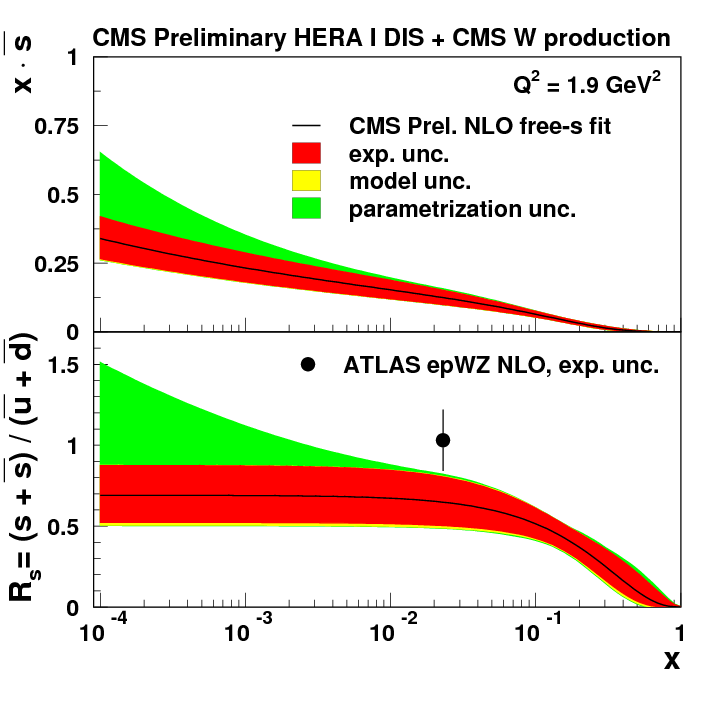 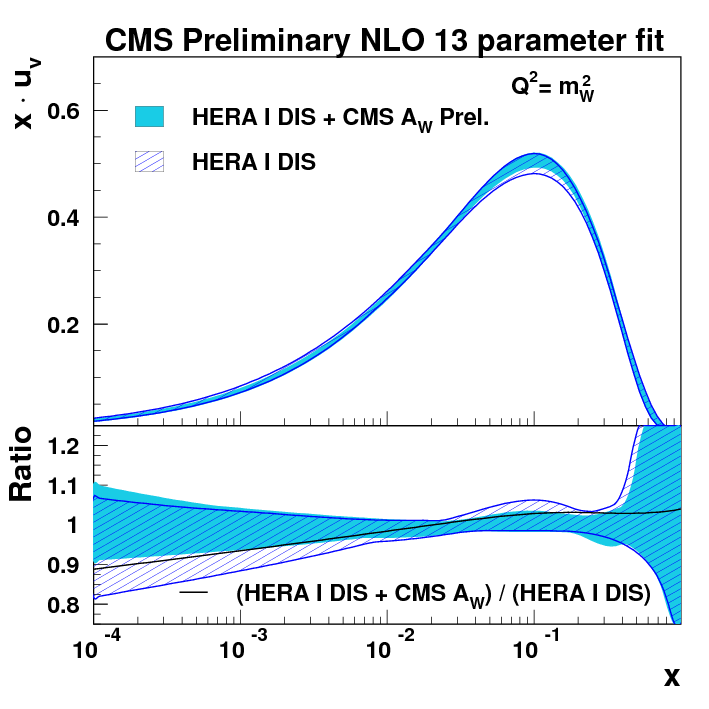 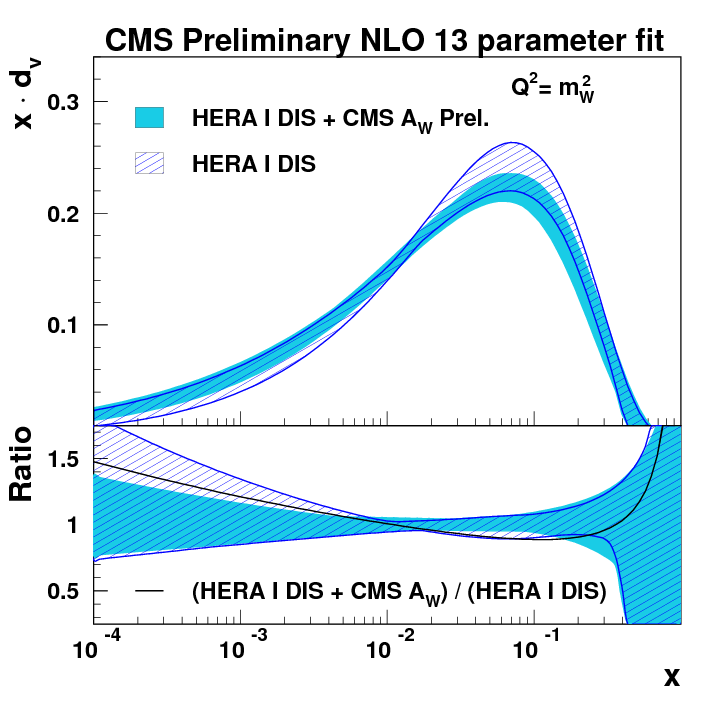 36
Vector Boson Production at CMS (and elsewhere)
June 17, 2014
Vector bosons + jets
37
Vector Boson Production at CMS (and elsewhere)
June 17, 2014
CMS PAS SMP-12-023
CMS preliminary results on differential cross sections of W + jets
 all distributions unfolded and corrected to the particle level
 small experimental errors allow real distinctions of theoretical models          [NLO] BLACKHAT+SHERPA          SHERPA         MADGRAPH
A parallel analysis with Z + jets:   CMS PAS SMP-12-017
38
Vector Boson Production at CMS (and elsewhere)
June 17, 2014
arXiv:1312.6608
CMS measurement of W + 2b jets
previous measurements show varying levels of agreement with theory
 W + 1b, or nearly-collinear b-jets, present the worst difficulties
 This analysis investigates exclusive 2 b-jet final state – complements prior studies
 the b-jets are well separated from each other:  DR > 0.5
 NLO MCFM calculation adjusted for DPS and parton – particle differences
Standard Model:
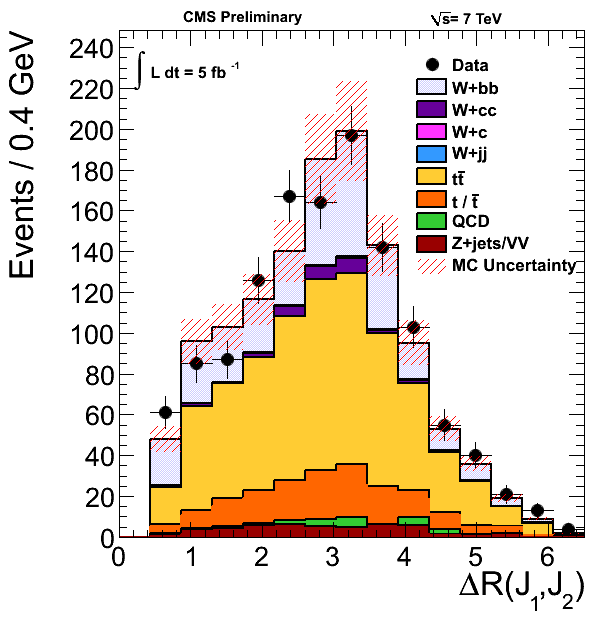 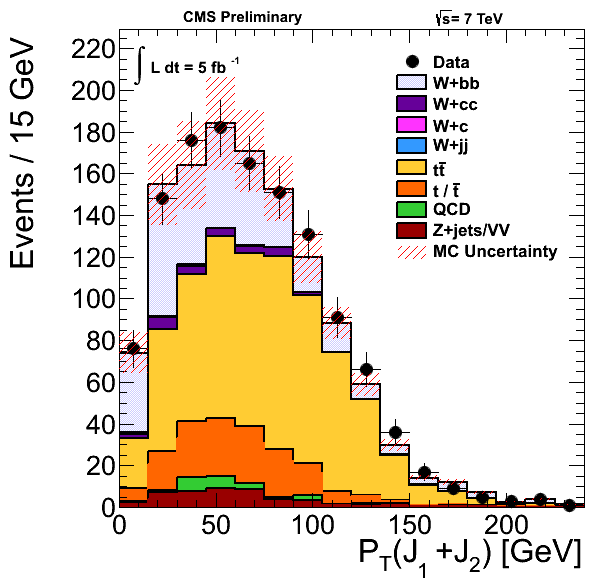 MadGraph+Pythia
39
Vector Boson Production at CMS (and elsewhere)
June 17, 2014
arXiv:1402.1521
CMS measurement of Z + 1b jet and Z + ≥2b jets
Z + 1b sensitive to b-quark content of the proton
 Z + 2b (inclusive) test of QCD calculations
 MADGRAPH and aMC@NLO:
 4-flavor (4F) scheme with massive b-quarks
 5-flavor (5F) scheme with massless b-quarks
 careful unfolding of 1b and ≥2b samples
non-overlapping
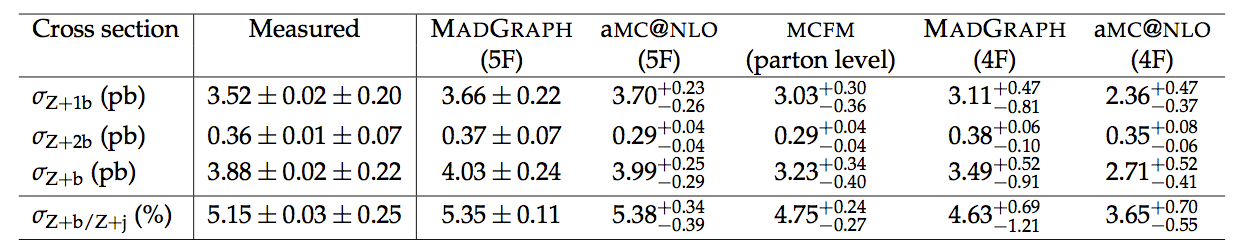 5F predictions agree better with data than 4F predictions do.
 MCFM at parton level does not agree with data well: not even Z+b/Z+j
MadGraph+Pythia
40
Vector Boson Production at CMS (and elsewhere)
June 17, 2014
arXiv:1402.1521
CMS measurement of Z + 1b jet and Z + ≥2b jets
41
Vector Boson Production at CMS (and elsewhere)
June 17, 2014
JHEP12 (2013) 039
Z + 2b jets : angular correlations
differential cross sections : angular separation between b hadrons & Z boson
 special interest: angular correlations of the b hadrons
 tree-level calculations allowing for many extra partons in the matrix elements:                MADGRAPH    ALPGEN    SHERPA
 four-flavor and five-flavor scheme 
 MCFM is NLO for 5F          aMC@NLO is NLO
 Comparisons done for ranges of Z boson pT
 illustration of how q-initiated and g-initiated processes can be distinguished:
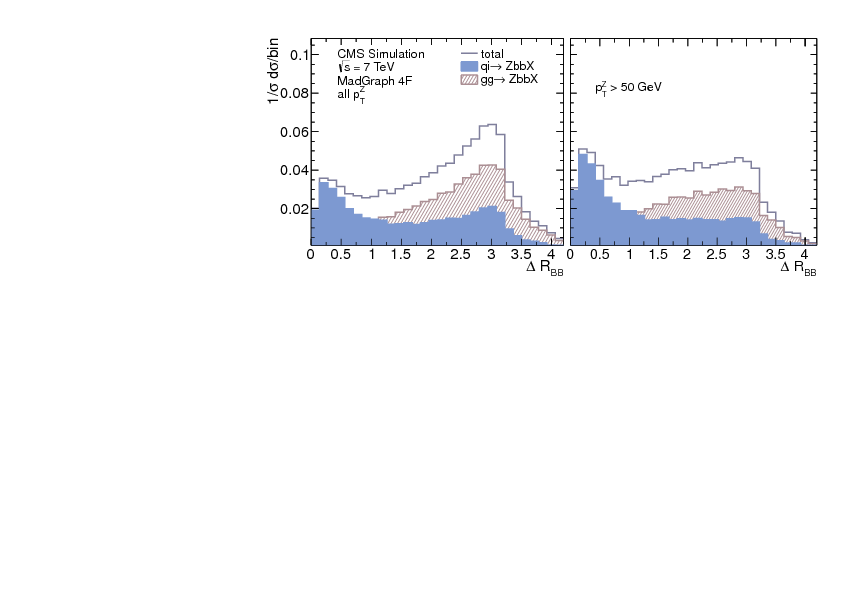 simulation
42
Vector Boson Production at CMS (and elsewhere)
June 17, 2014
JHEP12 (2013) 039
Z + 2b jets : angular correlations
ALPGEN with 4F does the best job describing the data
 all generators agree with data well, for pTZ > 50 GeV
43
Vector Boson Production at CMS (and elsewhere)
June 17, 2014
Conclusion
This summary is woefully incomplete –    I regret I could not cover more.
 Precision of the studies of vector boson production is   unprecedented and will continue to improve.
 Theoretical calculations (in the form of MC simulations)   stand up well, in general, though clear discrepancies  are visible in select kinematic distributions.
Thank you to the organizers & City Tech!
44
Vector Boson Production at CMS (and elsewhere)
June 17, 2014
Extra Slides
45
Vector Boson Production at CMS (and elsewhere)
June 17, 2014
ATLAS reported a competitive test of lepton universality in W decays:
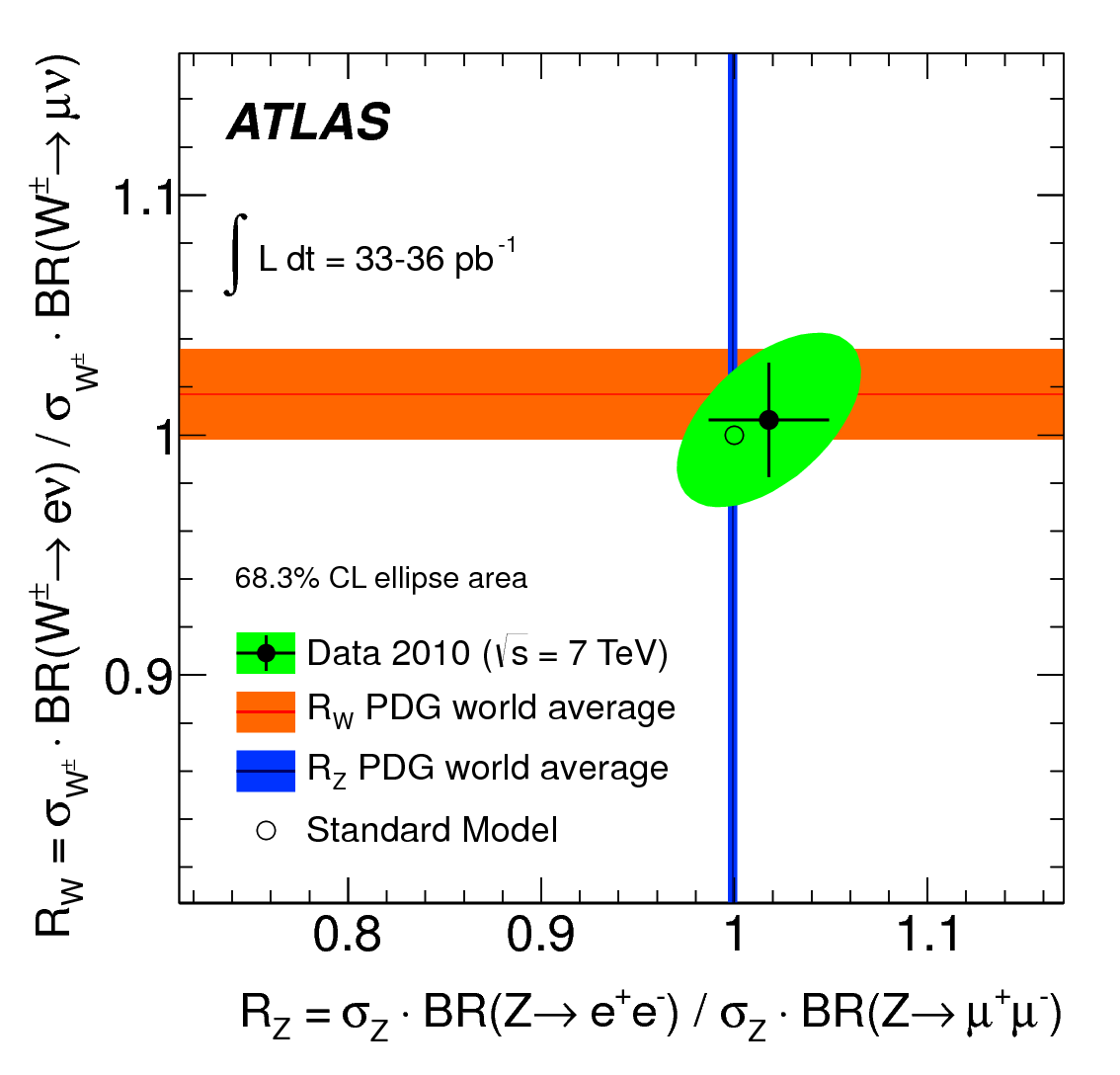 36 pb-1 at 7 TeV
exploits the very
high precision of
the cross section
measurements
ATLAS:
PDG:
46
Vector Boson Production at CMS (and elsewhere)
June 17, 2014
Rare Decay Process  Z  4 leptons
was observed at LEP in the mid-1990s.
Example: L3 reported 43 events for e, m and t.
Phys.Lett. B321 (1994) 283
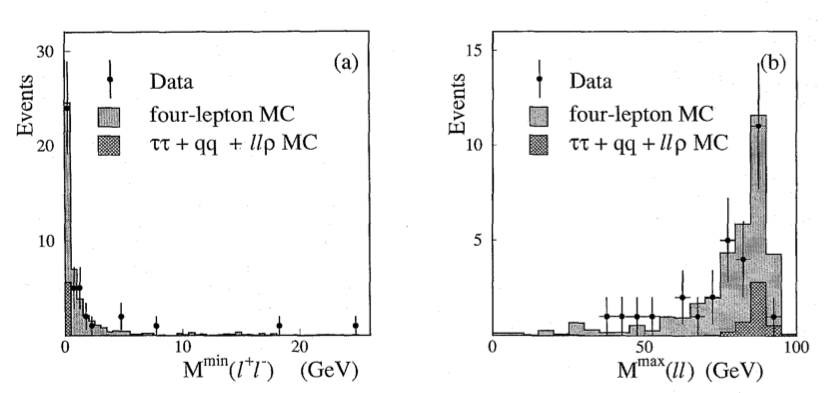 The “second pair” of leptons come mainly from virtual photon exchange.
47
Vector Boson Production at CMS (and elsewhere)
June 17, 2014
CMS reported observation of  Z    4l  in the context of the Higgs search.
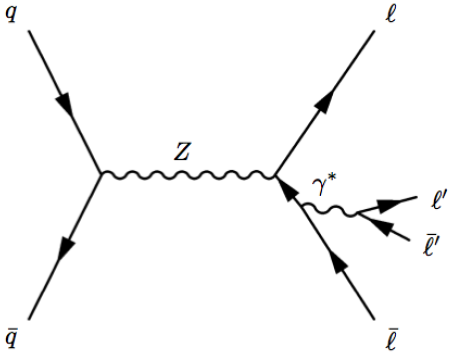 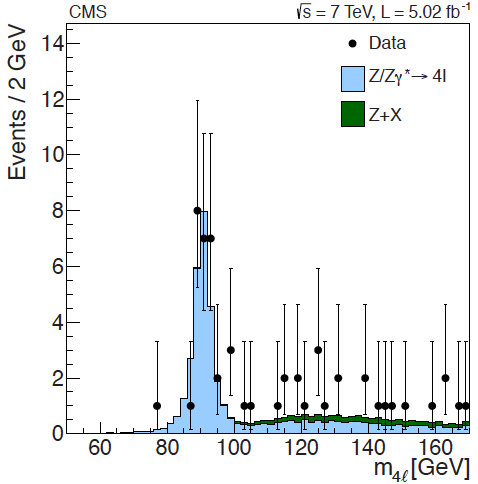 28 events in peak
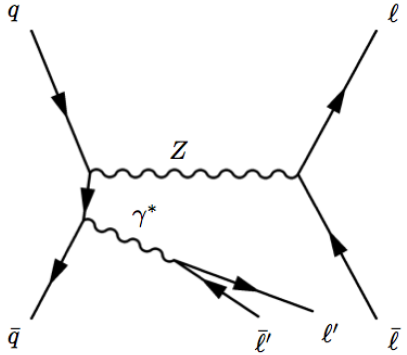 main goal: measure mass resolution
 normalize to  Z  m+m- signal and infer:
            SM value:                                                        note:                               !
48
Vector Boson Production at CMS (and elsewhere)
June 17, 2014
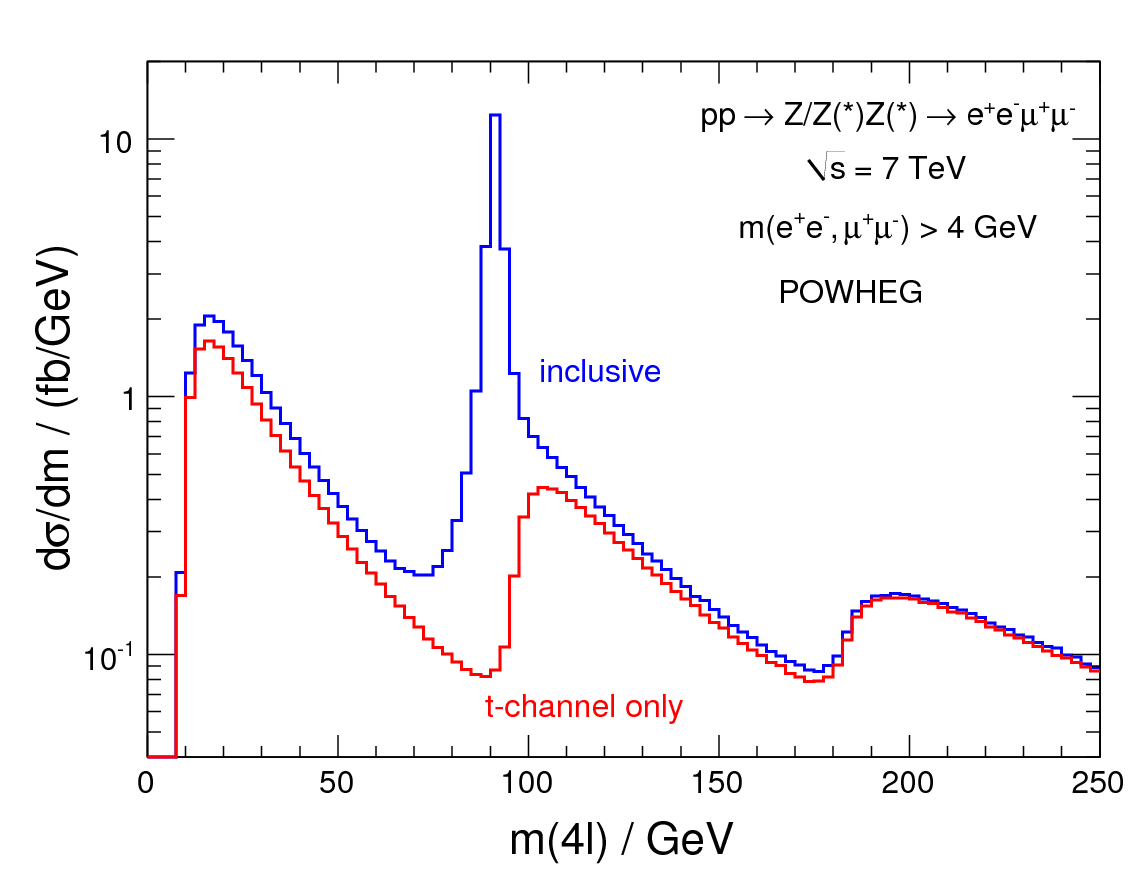 ATLAS  Z    4l  signal from 7 TeV & 8 TeV
interesting structure in t-channel
 contributes 8% under Z-peak
 dominates above ZZ threshold
 more than 160 candidates selected
 normalize to theoretical Z cross section:
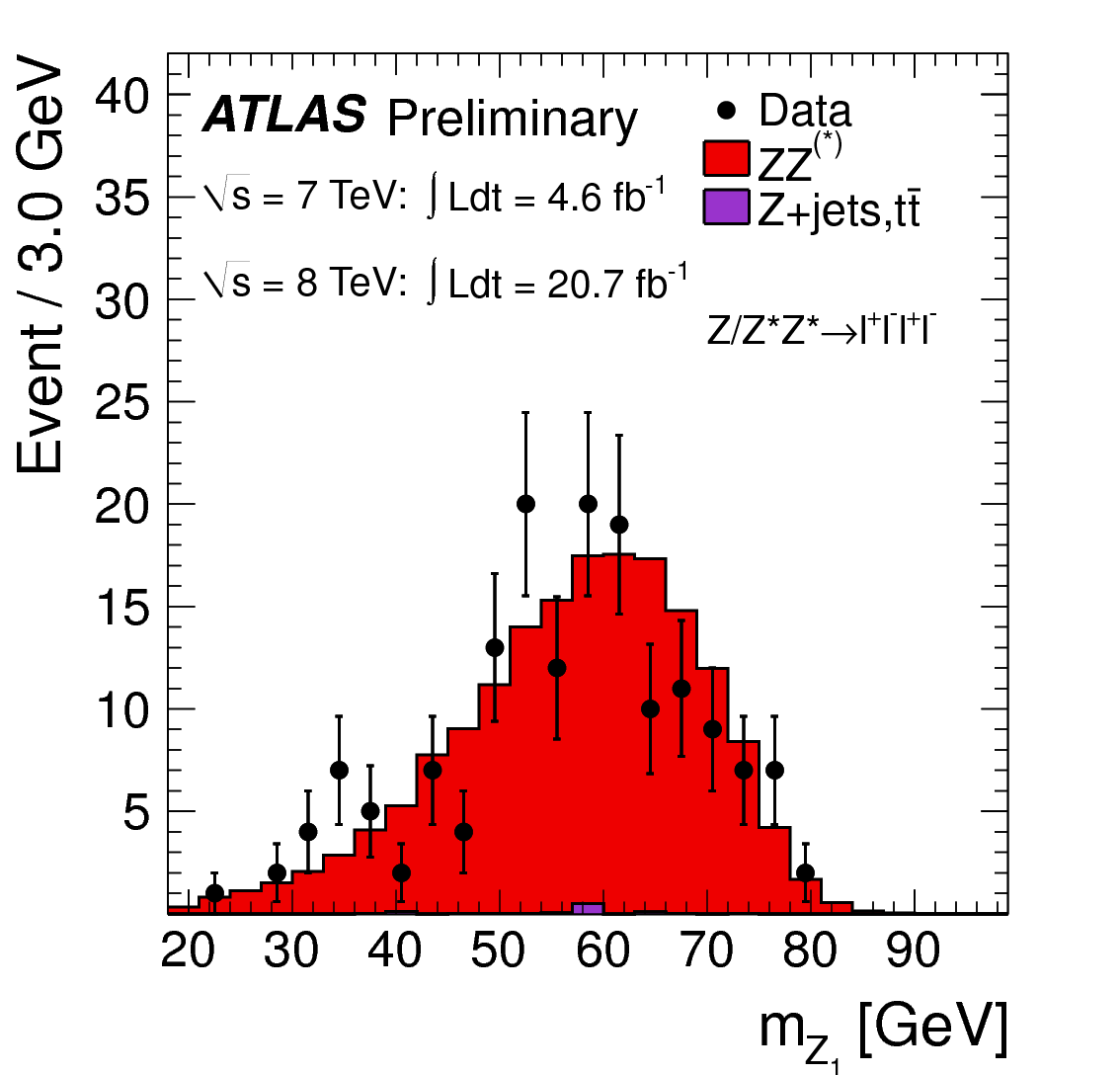 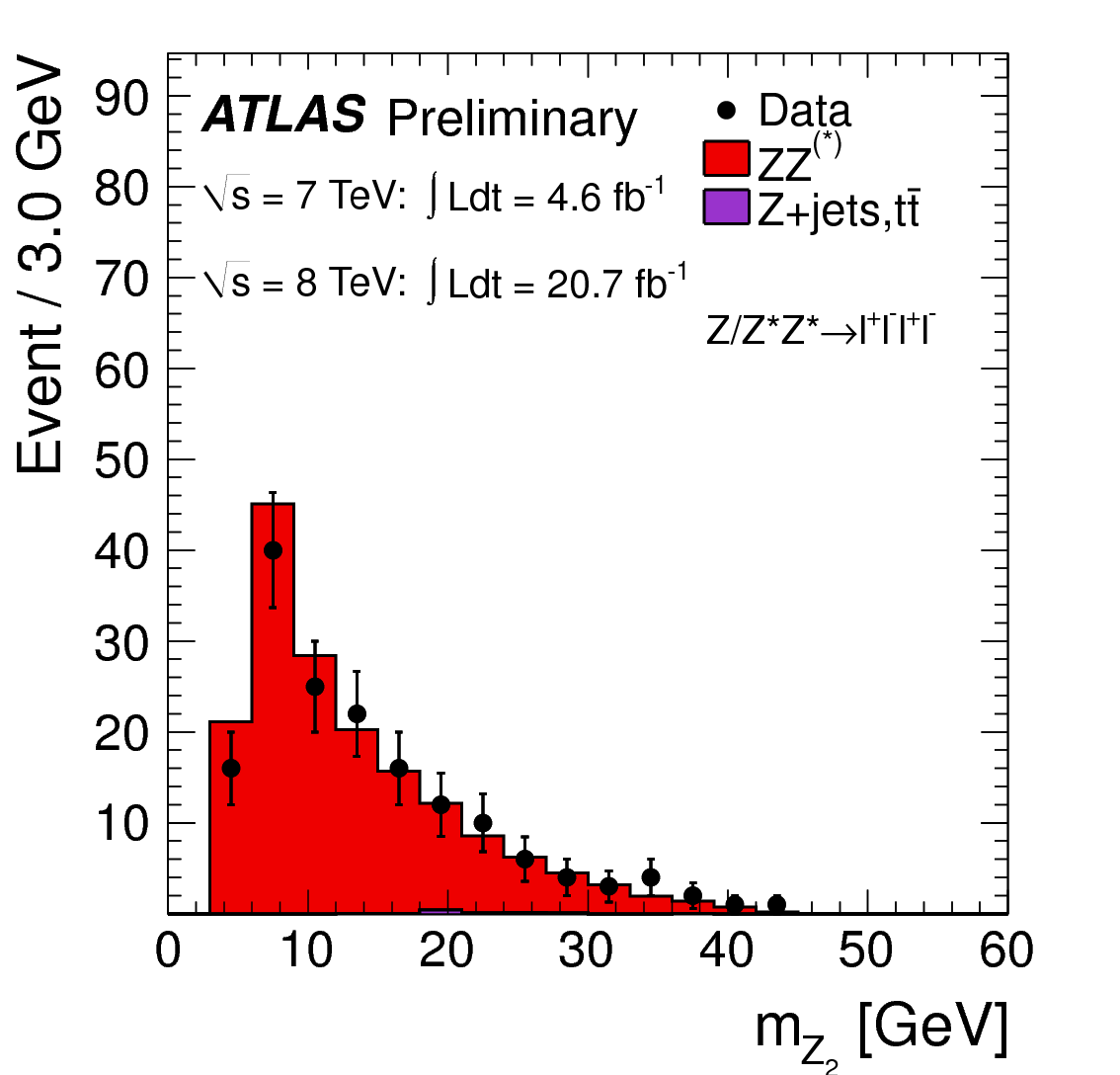 49
Vector Boson Production at CMS (and elsewhere)
June 17, 2014
Forward-Backward Asymmetry and sin2qW
well-known tension between  “leptonic” and “hadronic”  asymmetry measurements.
 lead to two very different values  for  sin2qW
 two most precise values differ by   more than  3s 
 used to be a problem for estimating  the SM Higgs mass.
 Clearly, a new measurements with  an uncertainty of 0.0002 or better  would be very useful.
Phys. Rep. 427 (2006) 257
50
Vector Boson Production at CMS (and elsewhere)
June 17, 2014
CMS reported the first measurement of  sin2qW  at the LHC:
innovative: make full use of the Drell-Yan leading-order matrix element     (in the past people used only  AFB)
 AFB is relatively weak at a pp  collider because there is no clear “forward” direction     - one resolves the  q  direction on a statistical basis:     - the longitudinal direction of the  Z  indicates the likely  q  direction.
 The use of the full matrix element squeezes the most information and helps     deal with the  forward/backward direction ambiguity   (“dilution”)
 Gain is about 20% with respect to  AFB  alone.
 This is a “demonstration” measurement.
 5 fb-1 at 7 TeV,      m+m-   only
 significant systematic uncertainty due to NLO corrections,  momentum resolution and mis-alignment
 speculate that systematic uncertainty could be pushed down to 0.0010?
Phys. Rev. D84 112002 (2011)
51
Vector Boson Production at CMS (and elsewhere)
June 17, 2014
CMS did measure  AFB  in an independent analysis:
combine  e+e-  and  m+m- 
 more than 1M events
 subtract backgrounds,    unfold (F and B separately),   correct for dilution…
 four bins of rapidity  Y 
 any signs of a deviation      at high M?
Phys. Lett. B718 (2013) 752
52
Vector Boson Production at CMS (and elsewhere)
June 17, 2014
ATLAS-CONF-2013-043
New preliminary ATLAS measurement of  AFB  and  sin2qW
same approach as CMS and the Tevatron experiments
 5 fb-1  at 7 TeV,    both  e+e-  and  m+m- 
 unfold and correct
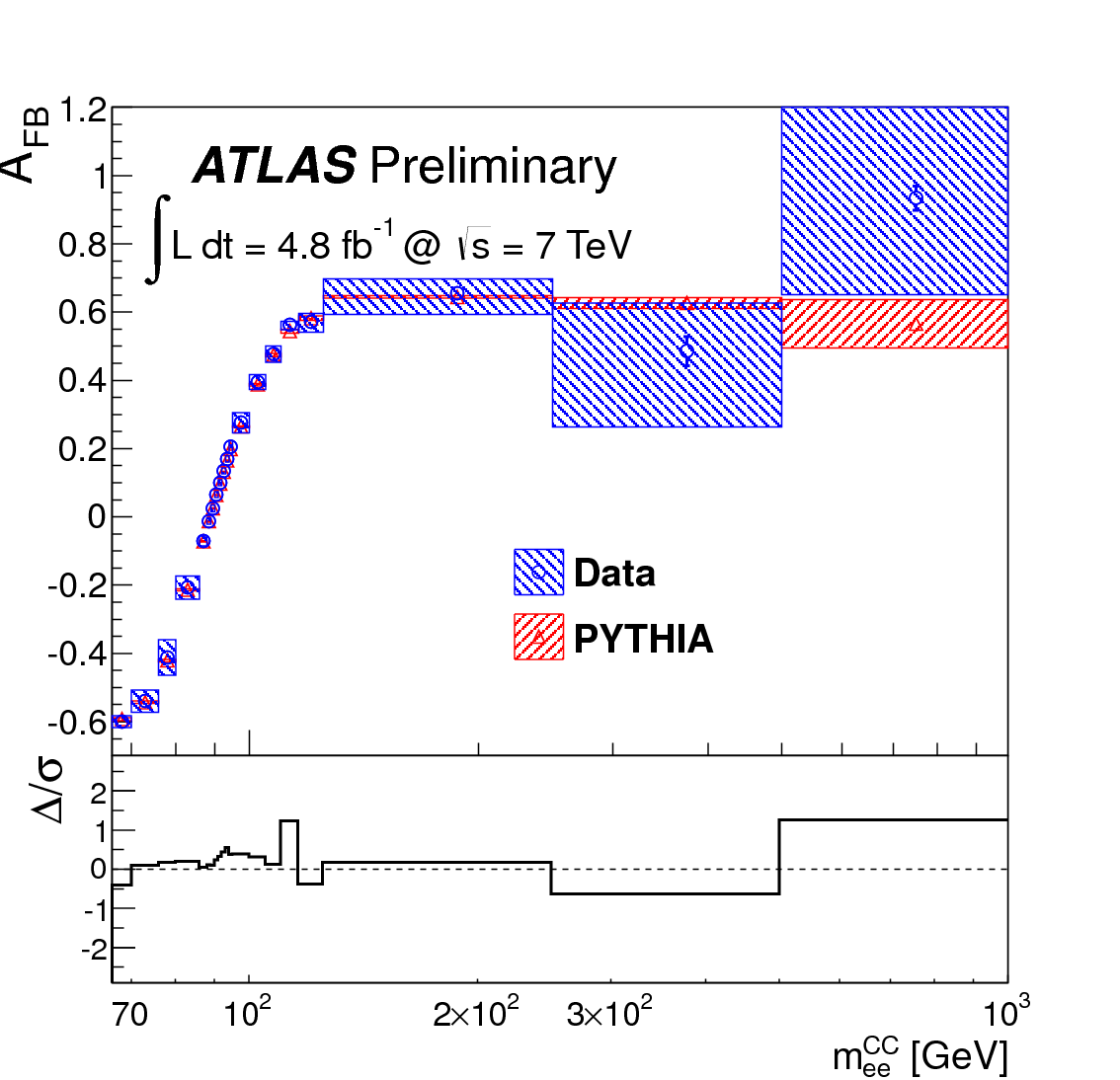 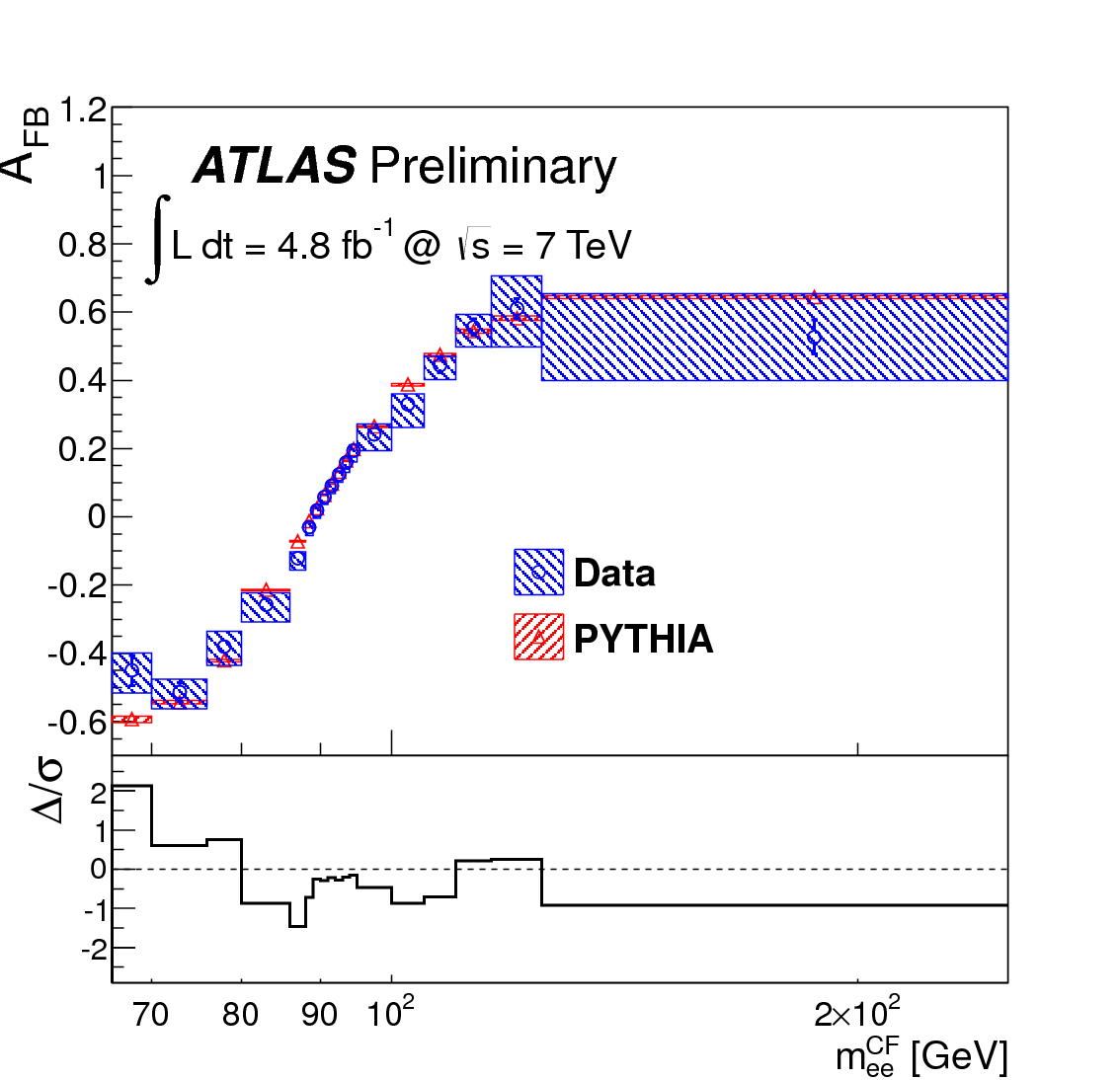 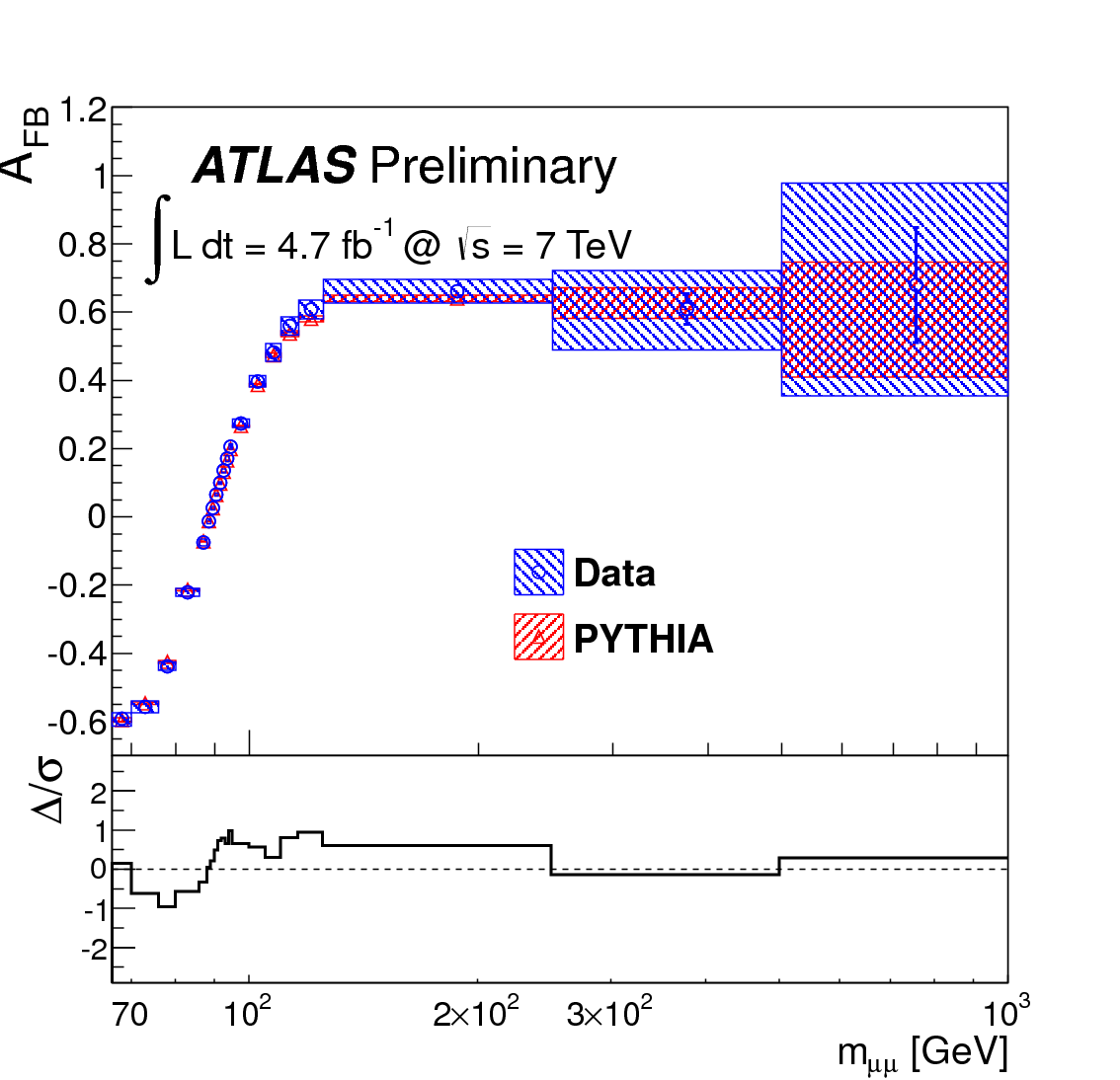 CC
CF
mm
not-quite-perfect agreement…
53
Vector Boson Production at CMS (and elsewhere)
June 17, 2014
ATLAS-CONF-2013-043
New preliminary ATLAS measurement of  AFB  and  sin2qW
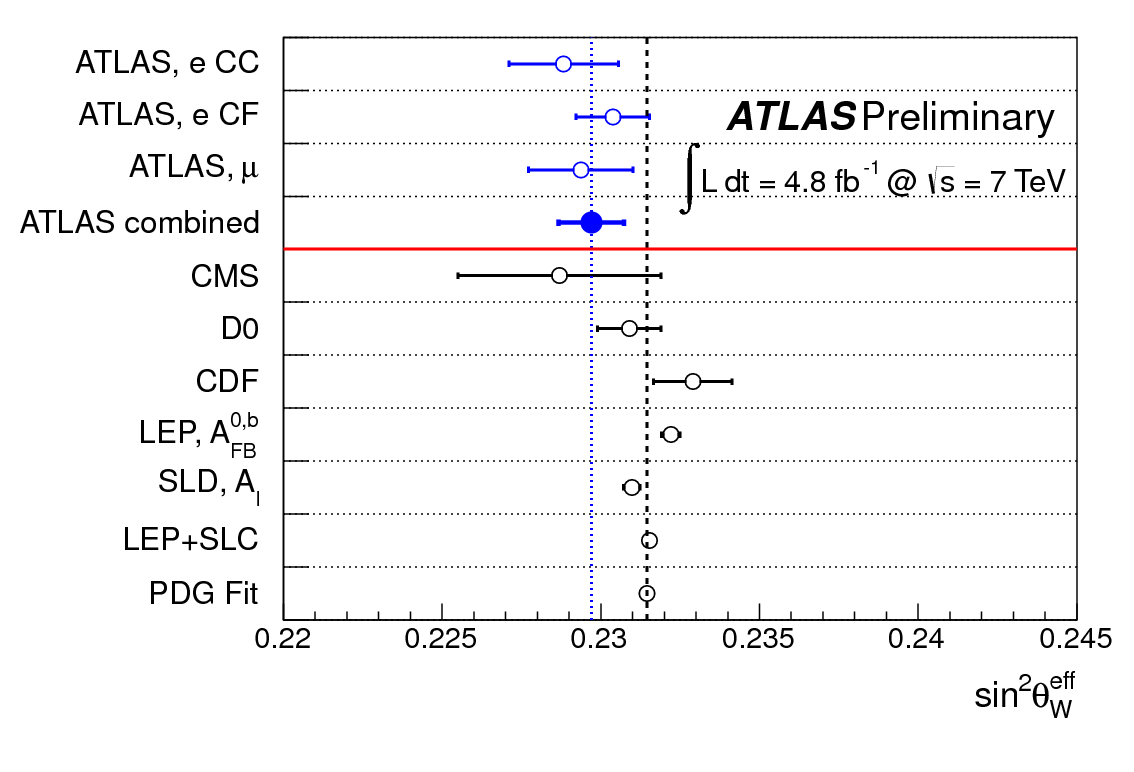 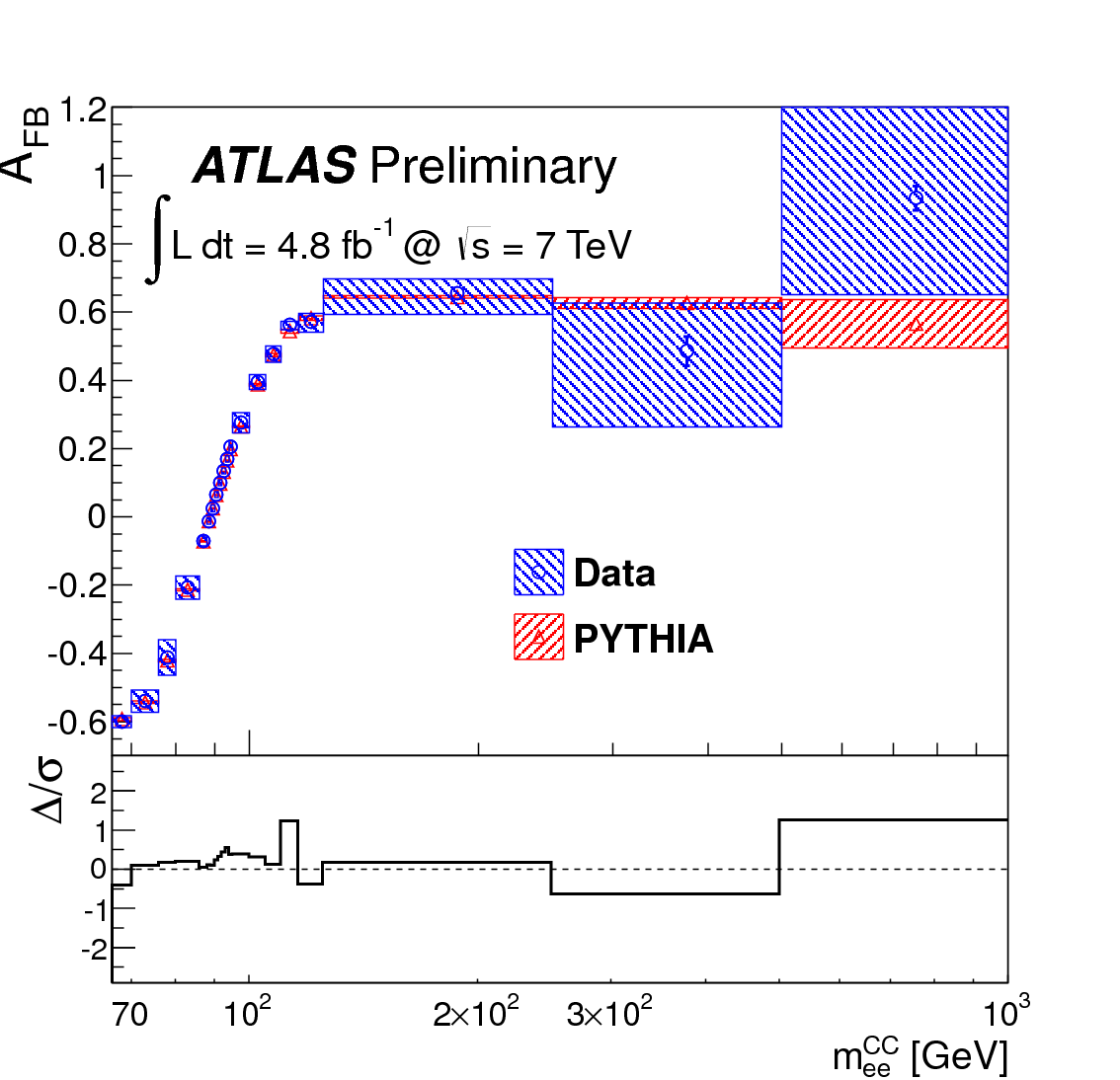 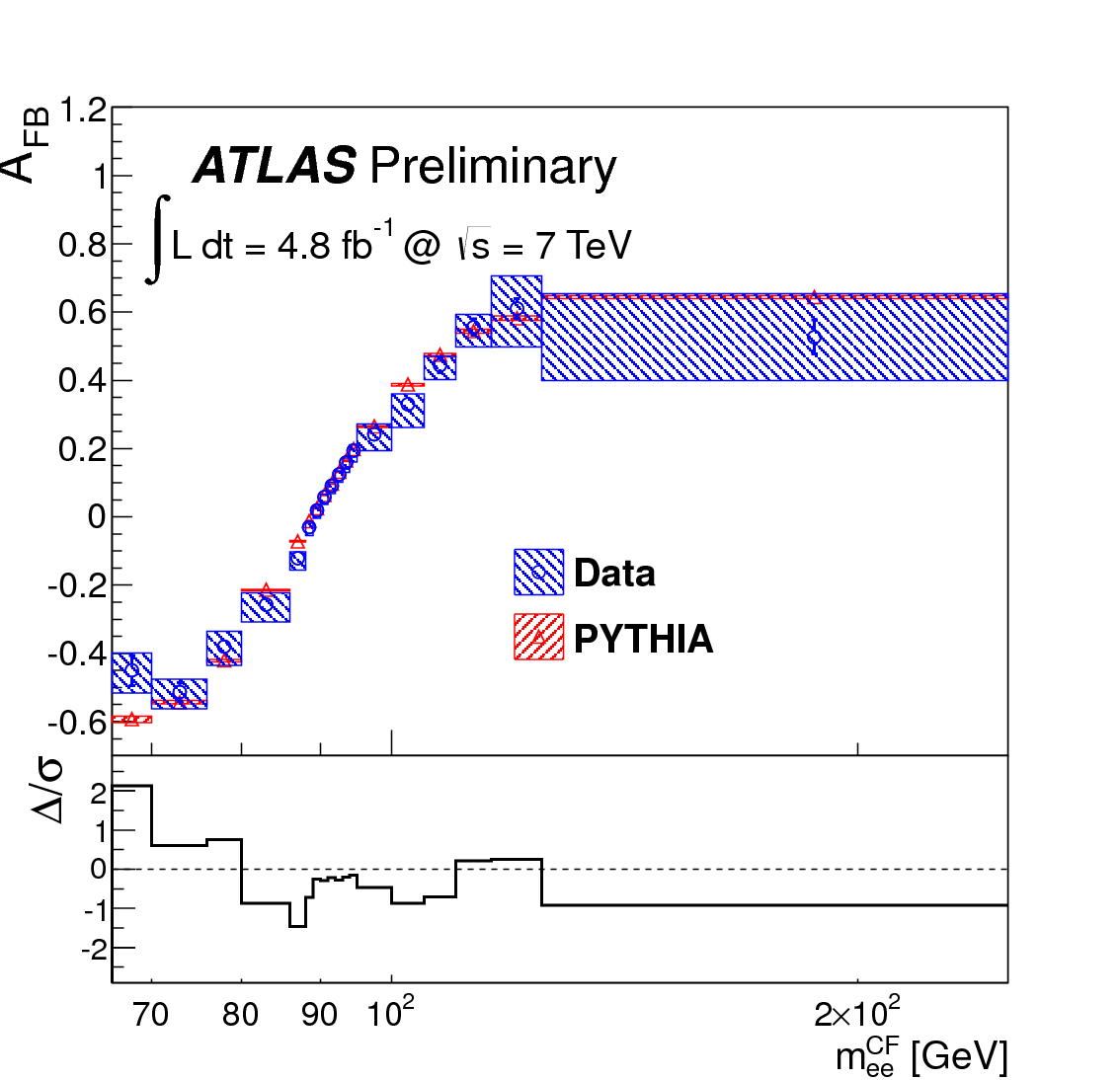 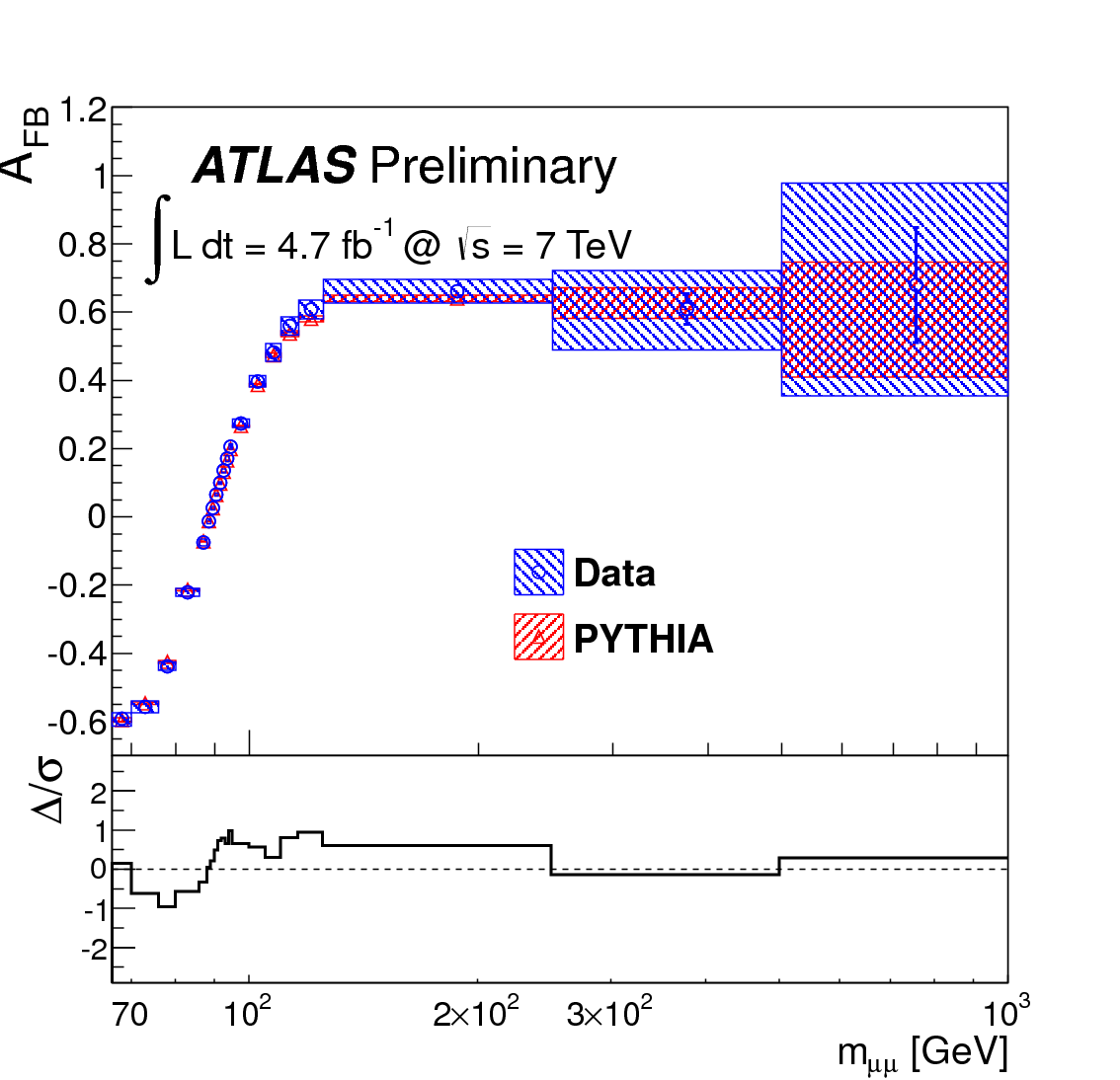 54